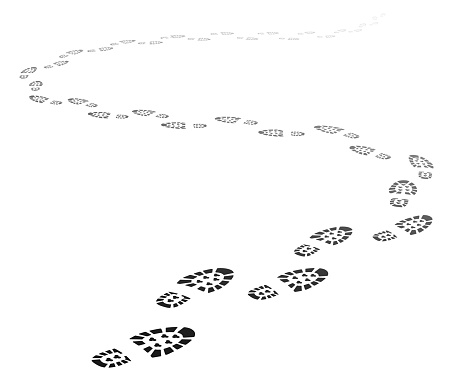 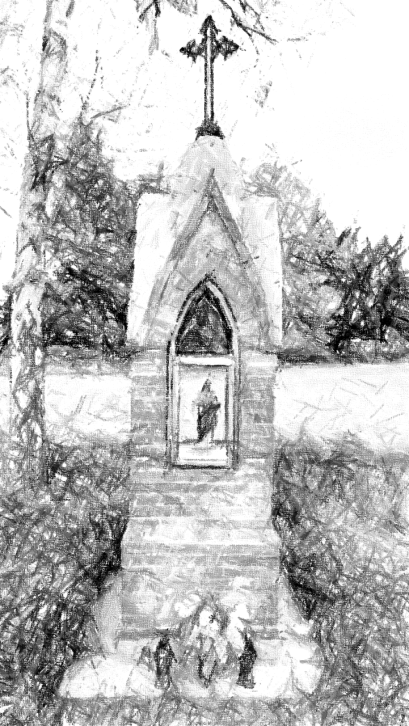 Na tropie kapliczek
ul. Promyka 16
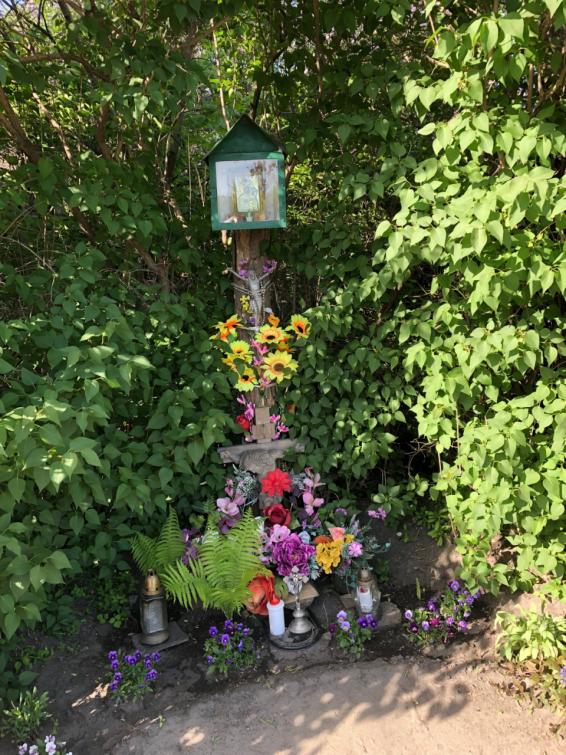 Ala Pacyna
Hania Kołbuś
ul. Promyka 16
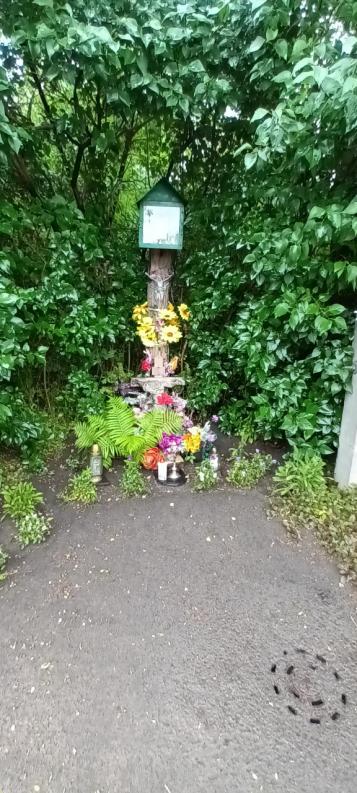 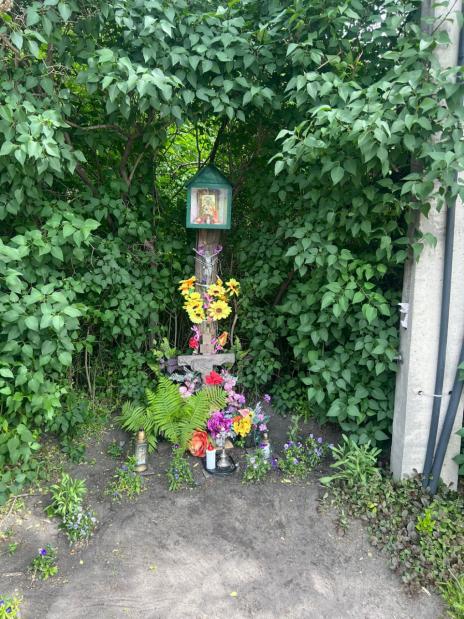 Antek Pleskot
Basia Domańska
ul. Promyka 124
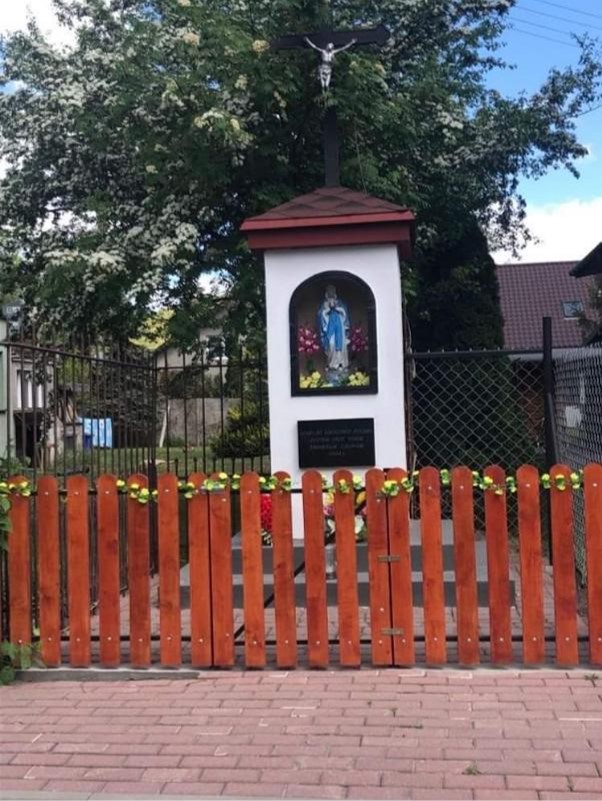 Ala Pacyna
Hania Kołbuś
ul. Promyka 124
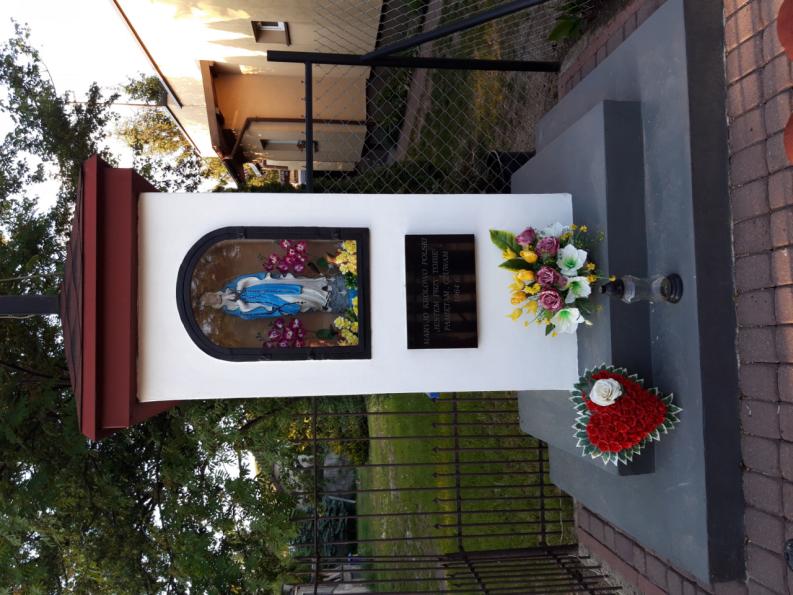 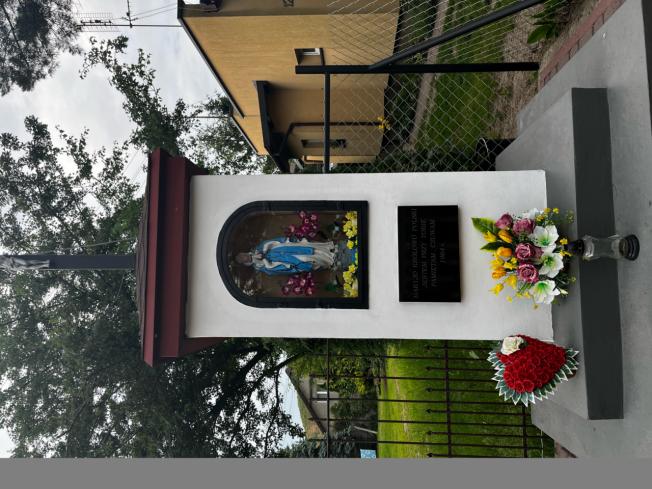 Aleksy Mastalerz
Adam Fąfara
ul. Promyka 70
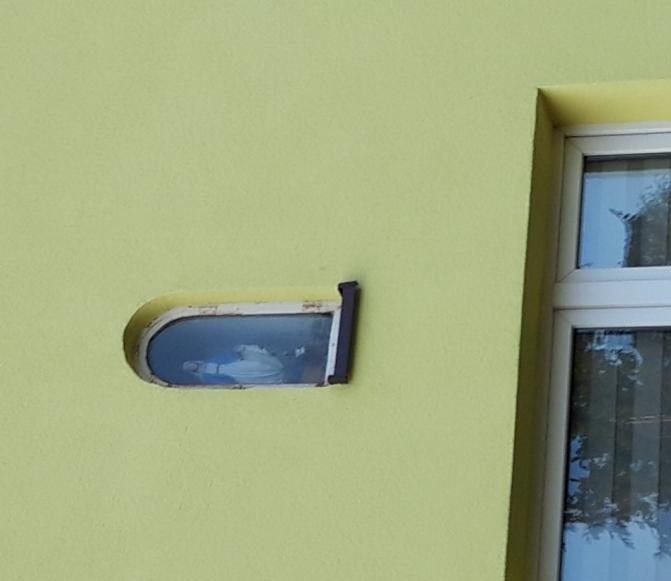 Aleksy Mastalerz
Hania Kołbuś
ul. Pływacka 16a
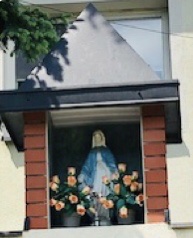 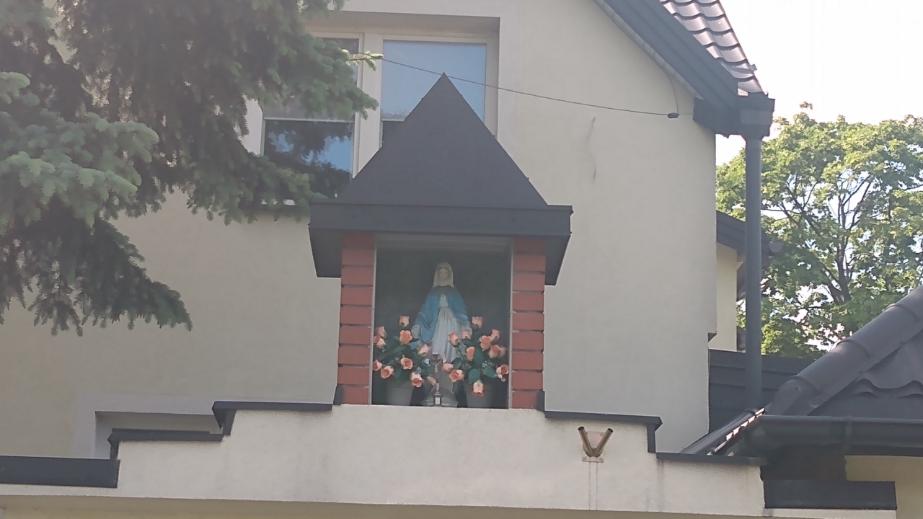 Martyna Grabczyk
Hania Kołbuś
Basia Domańska
Ala Pacyna
ul. Pływacka 16a
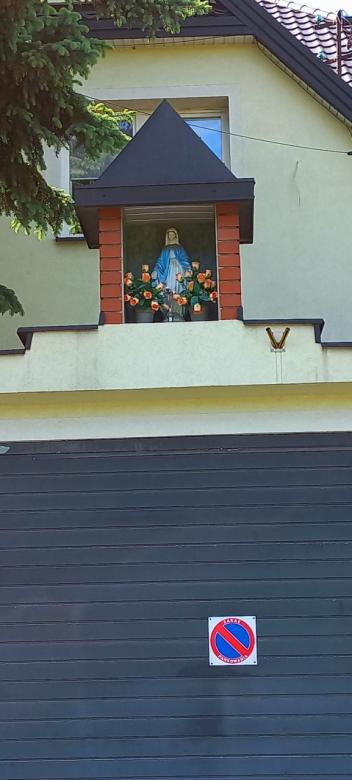 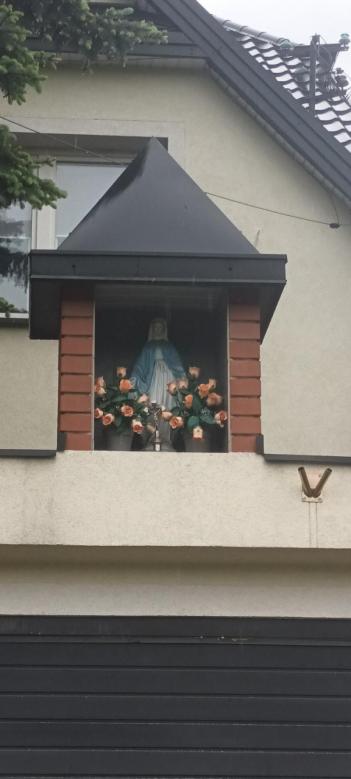 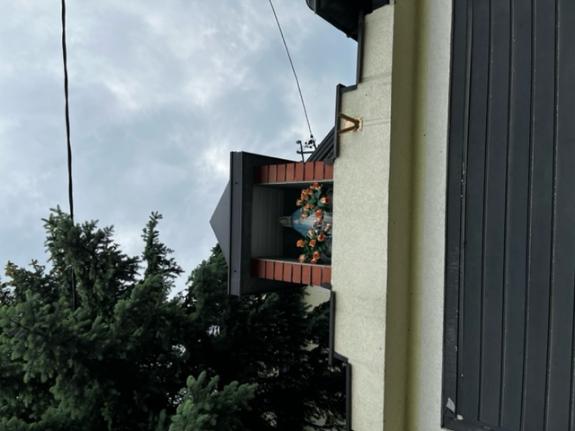 Ala Pacyna
Basia Domańska
AdamFąfara
Róg ul. Murarskiej i Robotniczej
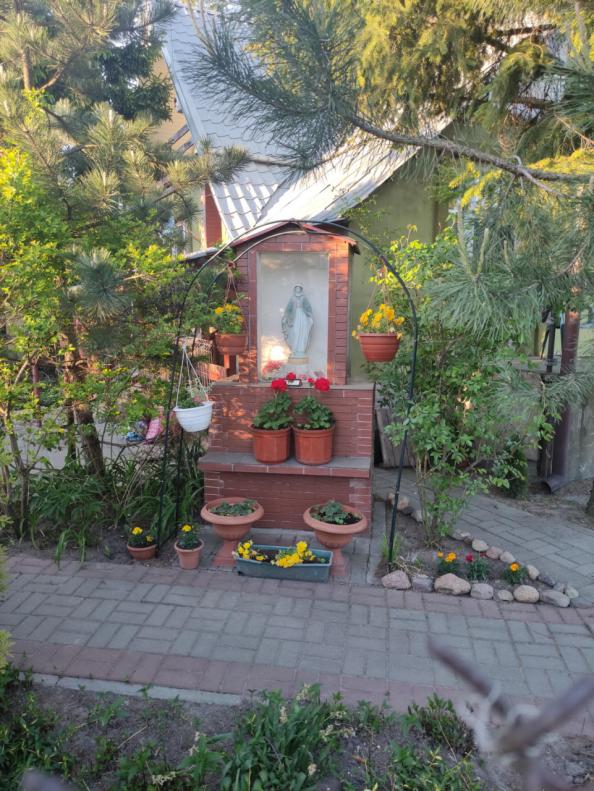 Dawid Berlicki
Dawid Berlicki
ul. Wierzbowa
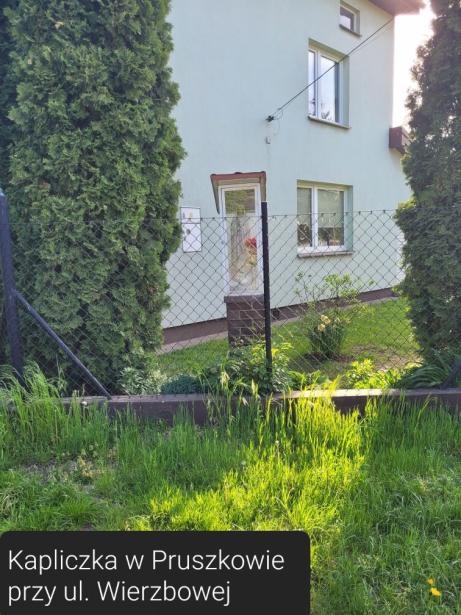 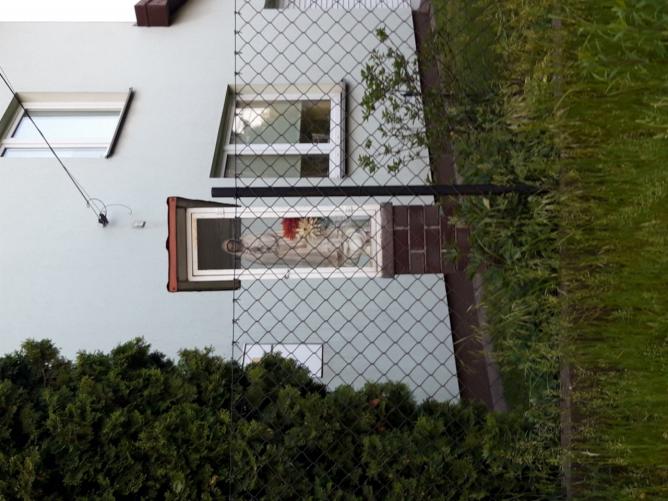 Aleksy Mastalerz
Jakub
Hania Kołbuś
ul. Błońska 35
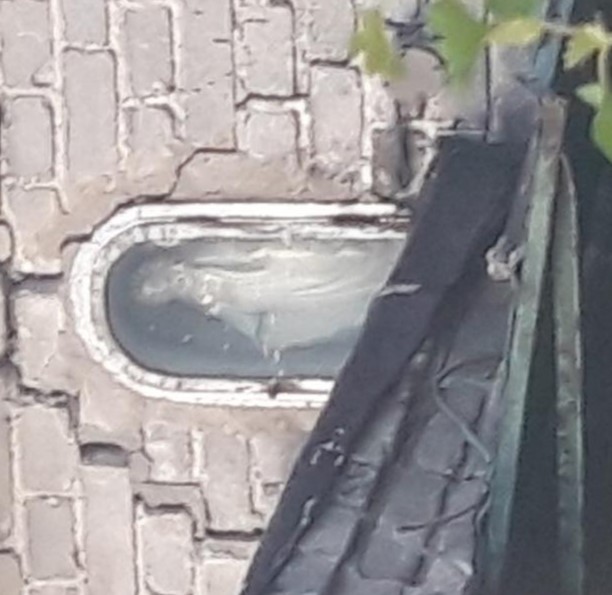 Aleksy Mastalerz
Aleksy Mastalerz
Róg ul. Żbikowskiej i Domaniewskiej
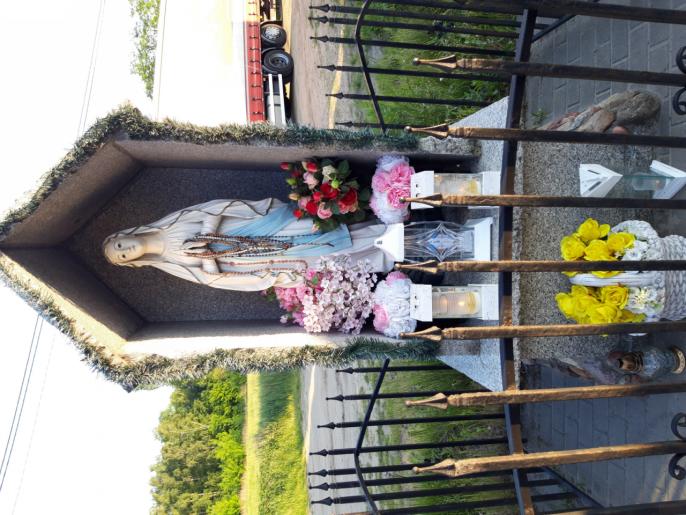 Aleksy Mastalerz
Ala Pacyna
Ul. Przejazdowa naprzeciwko wysypiska
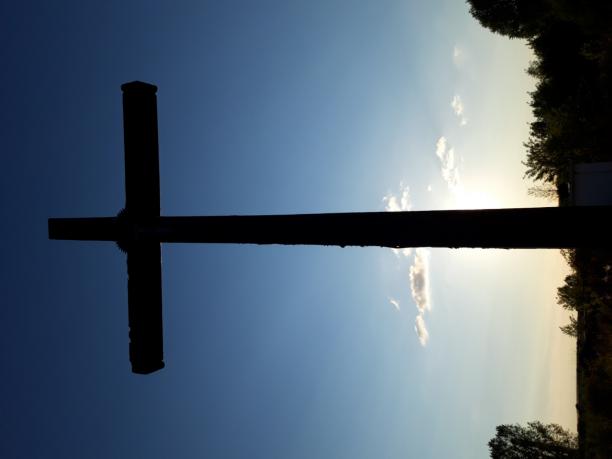 Aleksy Mastalerz
Ala Pacyna
ul. Wiśniowa 39
ul. Wiśniowa 12
Ala Pacyna
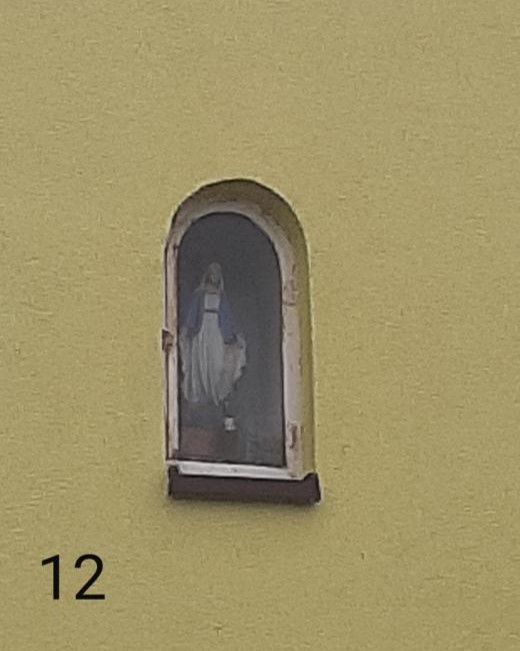 Ala Pacyna
Ala Pacyna
ul. Wiśniowa 14
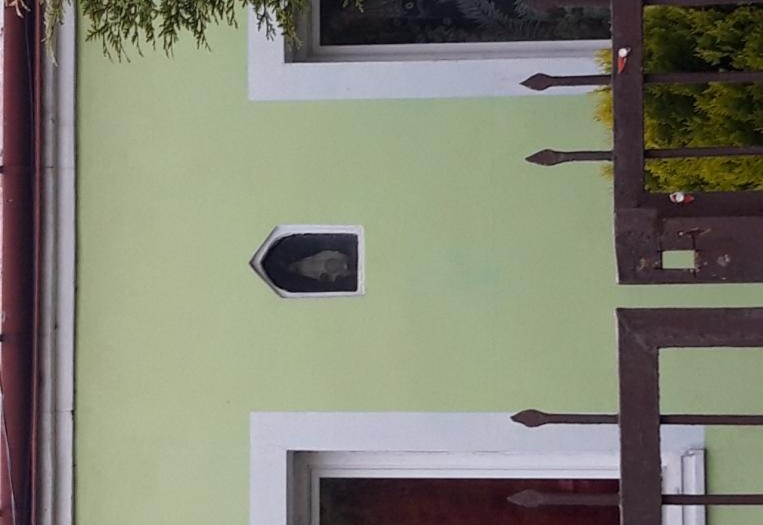 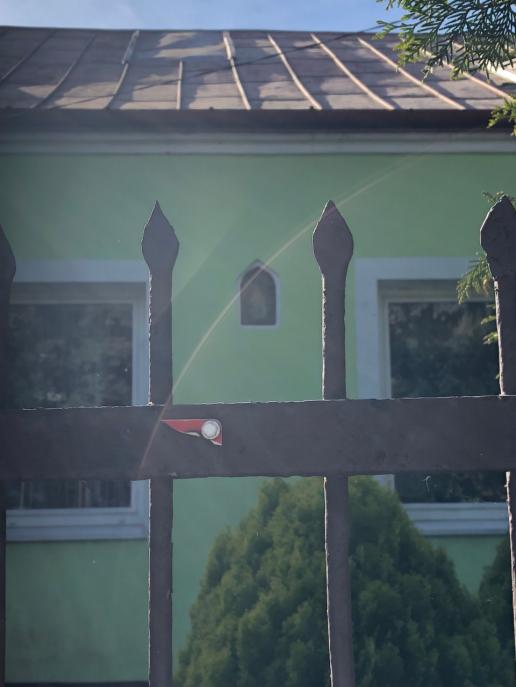 Ala Pacyna
Aleksy Mastalerz
Hania Kołbuś
Róg ulic Radosnej i Zbożowej
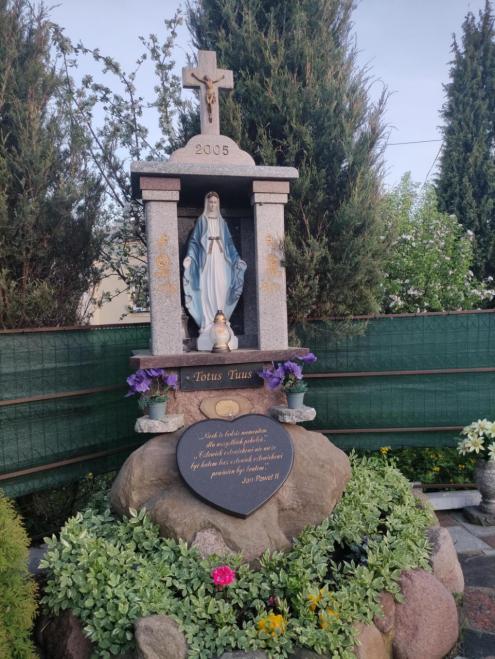 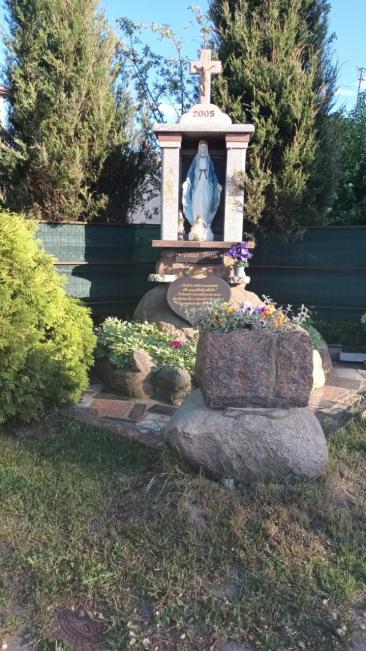 Basia Domańska
Dawid Berlicki
Artur Pacuk
Róg ulic Radosnej i Zbożowej
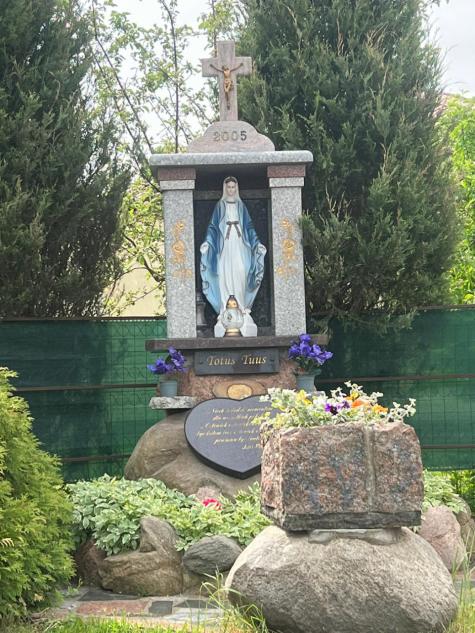 Antek Pleskot
Adam Fąfara
Przy Utracie i ogródkach działkowych, przedłużenie ul. Wiśniowej
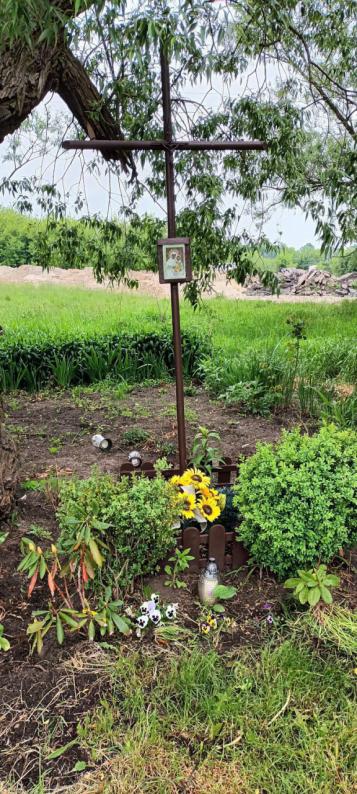 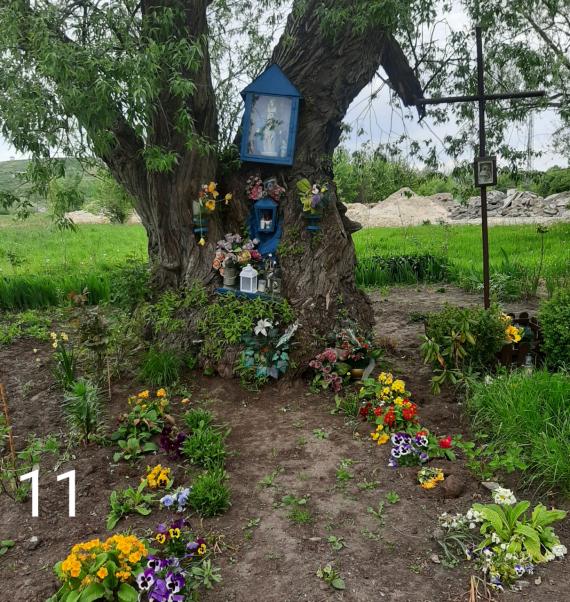 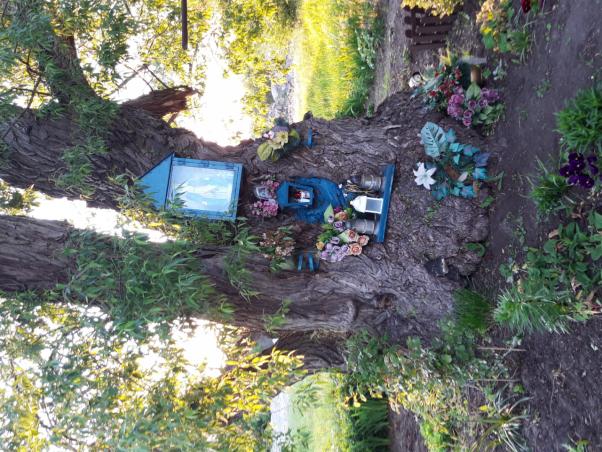 Basia Domańska
Aleksy Mastalerz
Ala Pacyna
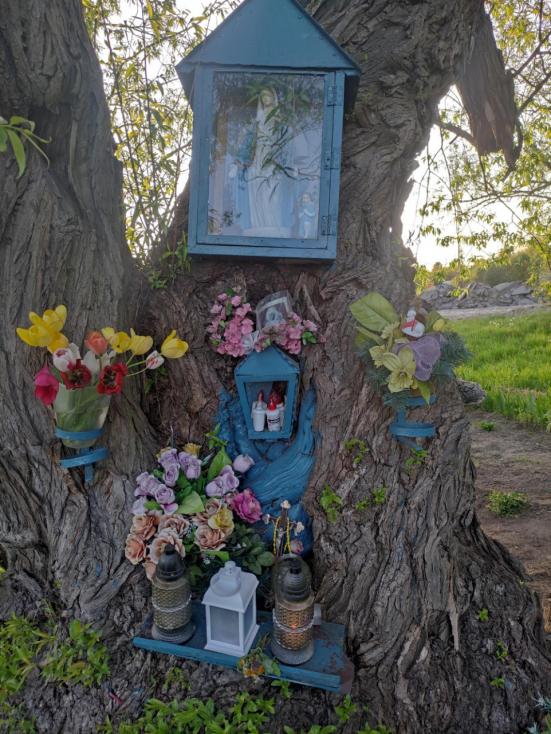 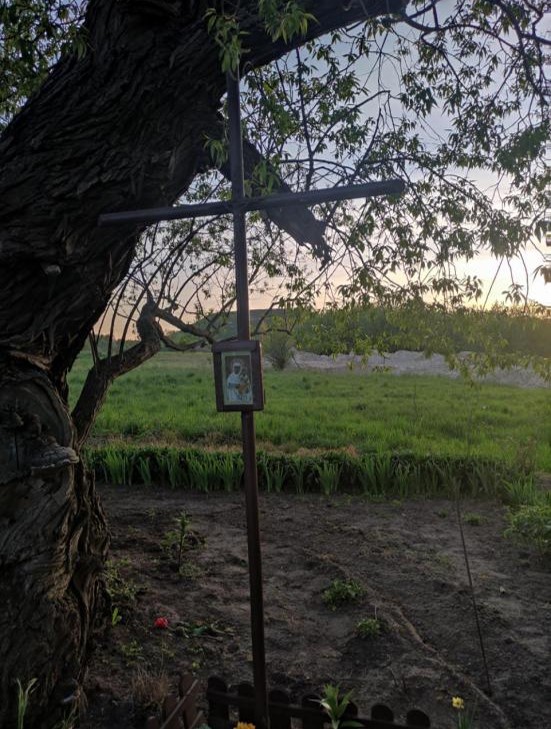 Ala Pacyna
Dawid Berlicki
Dawid Berlicki
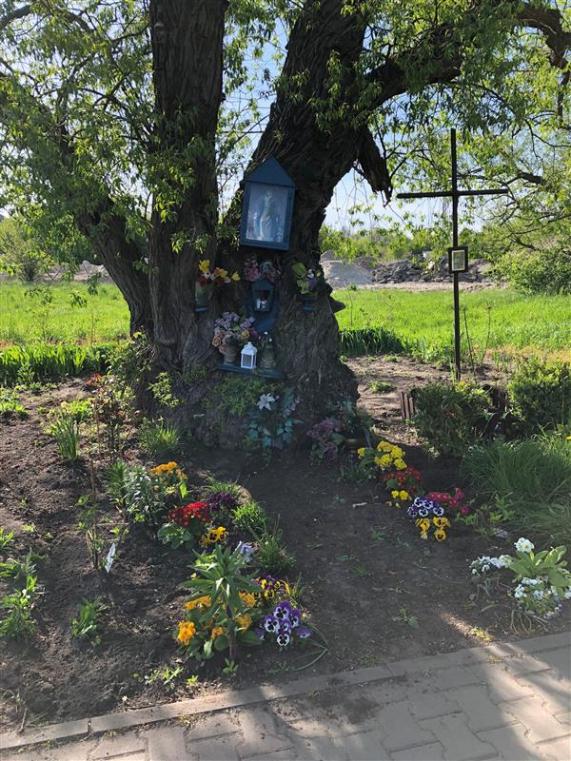 AdamFąfara
Hania Kołbuś
Przy Utracie i ogródkach działkowych, przedłużenie ul. Eklektycznej
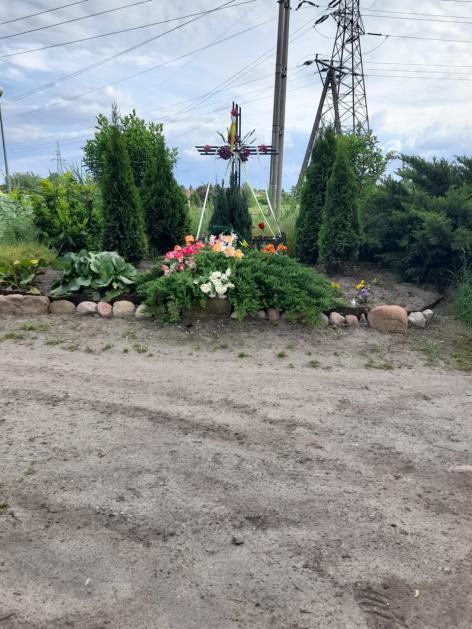 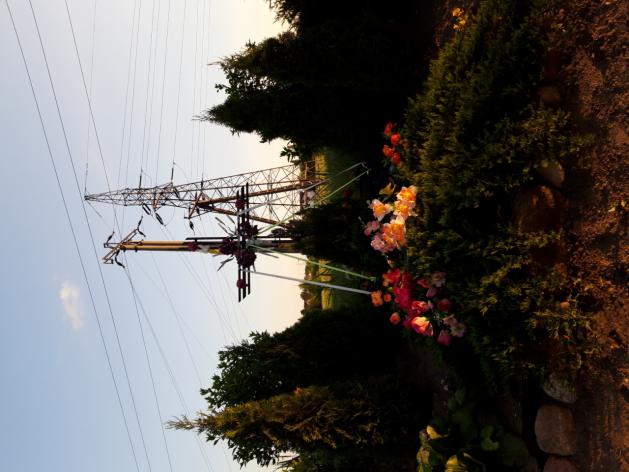 Basia Domańska
Aleksy Mastalerz
Hania Kołbuś
ul. Królowej Jadwigi
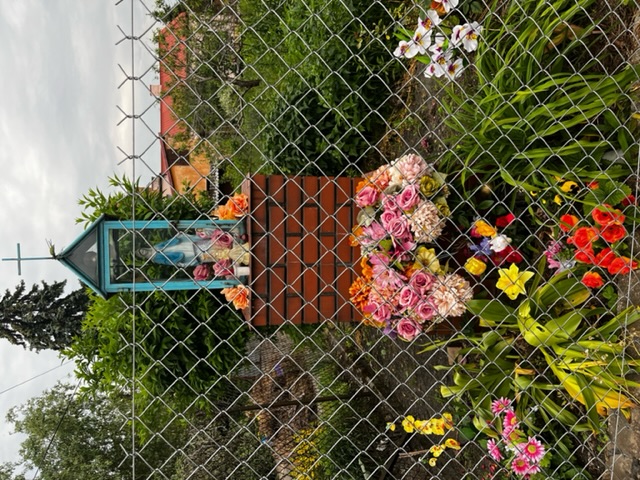 AdamFąfara
Hania Kołbuś
ul. 3 Maja 100
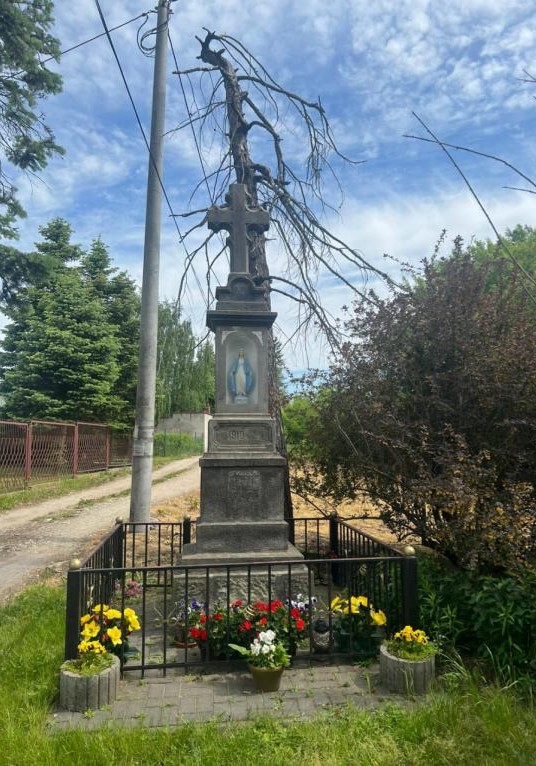 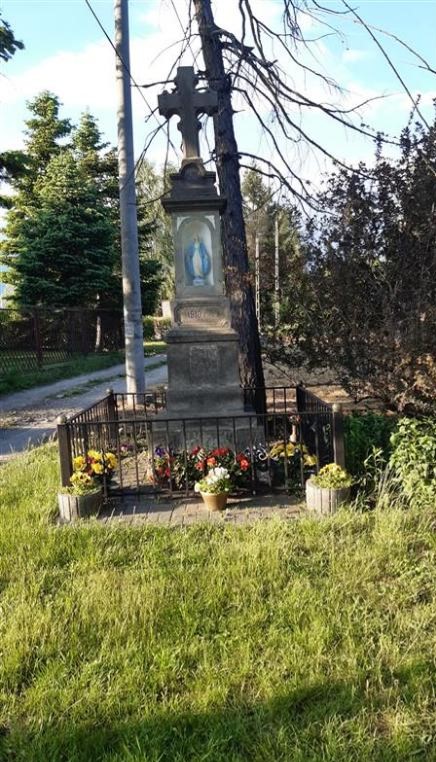 Martyna Grabczyk
Antek Pleskot
Ala Pacyna
ul. 3 Maja 100
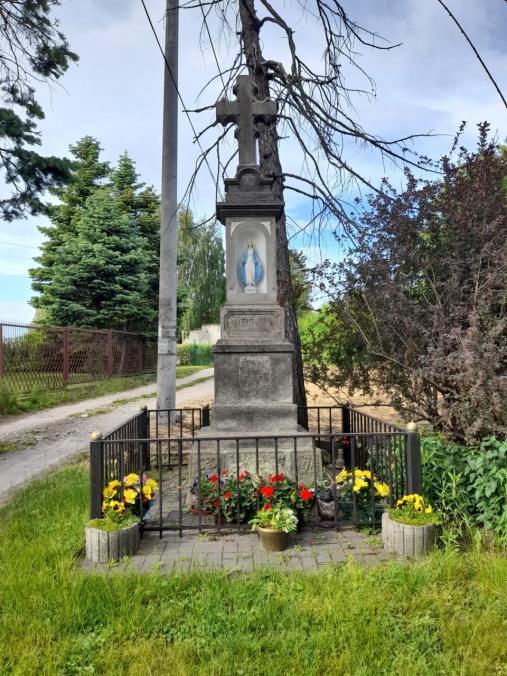 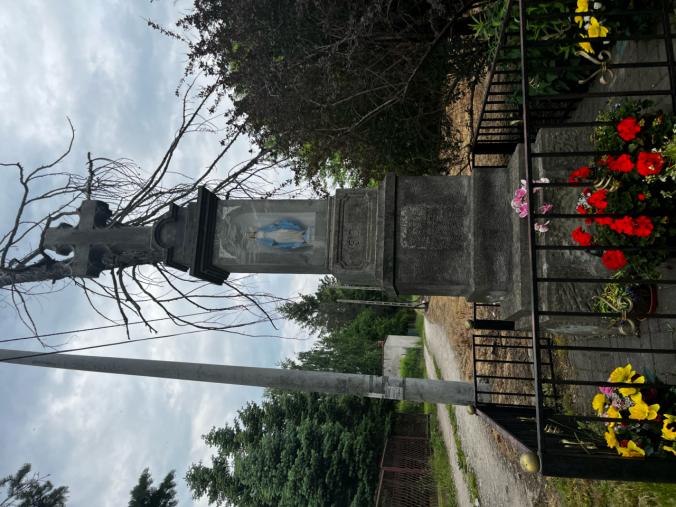 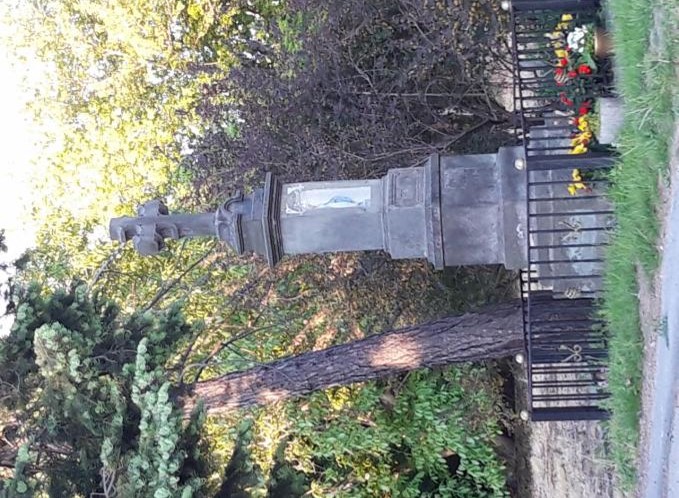 Ala Pacyna
Basia Domańska
Adam Fąfara
Aleksy Mastalerz
ul. 3 Maja 113
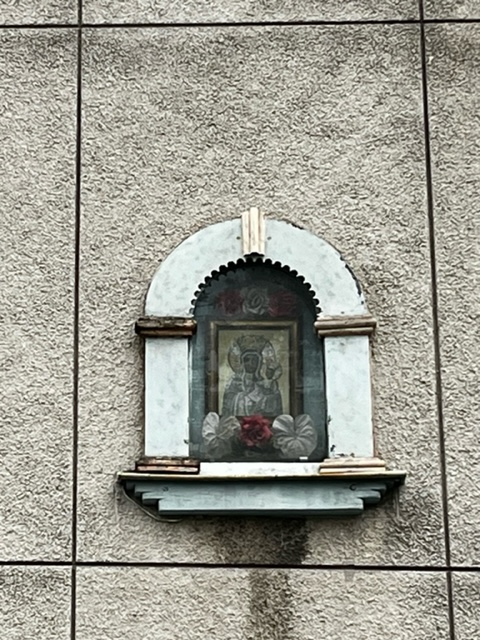 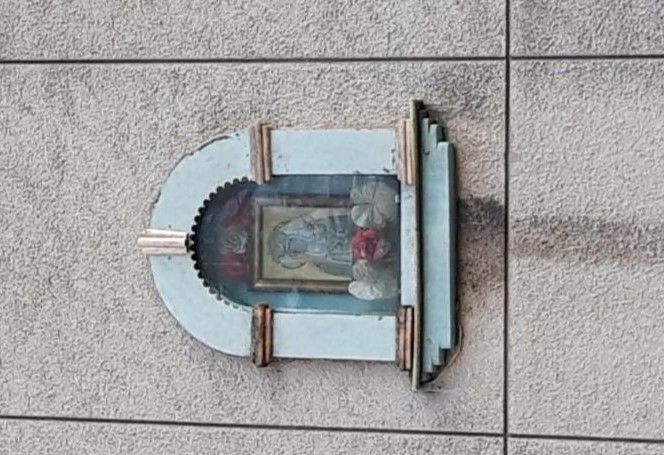 Ala Pacyna
Aleksy Mastalerz
Adam Fąfara
ul. 3 Maja
Ala Pacyna
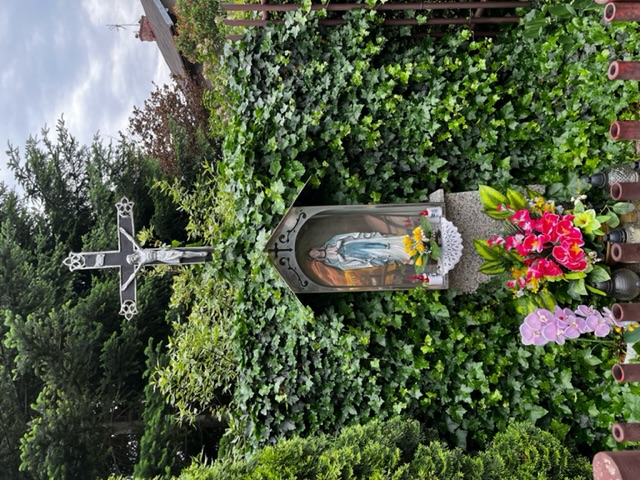 Ala Pacyna
Adam Fąfara
ul. 3 Maja
Aleksy Mastalerz
ul. Mostowa 33
Aleksy Mastalerz
ul. Rysia
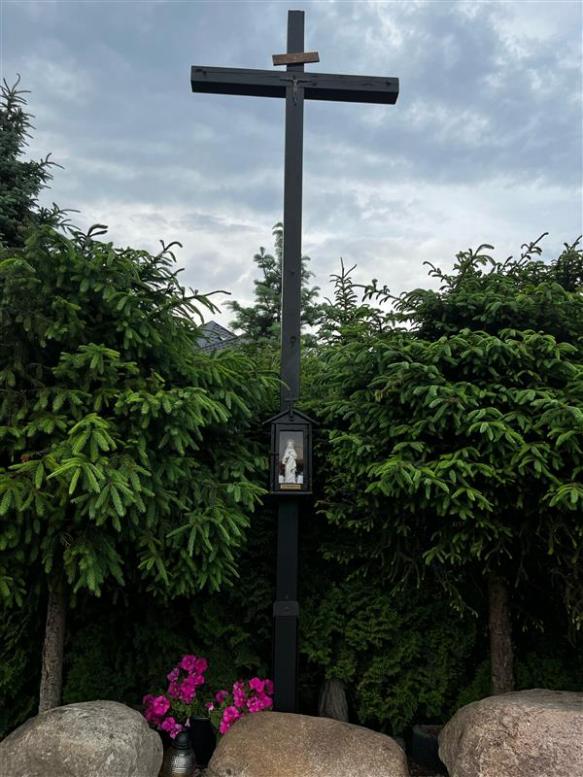 Basia Domańska
Adam Fąfara
Róg ul. Długiej i Zdziarskiej
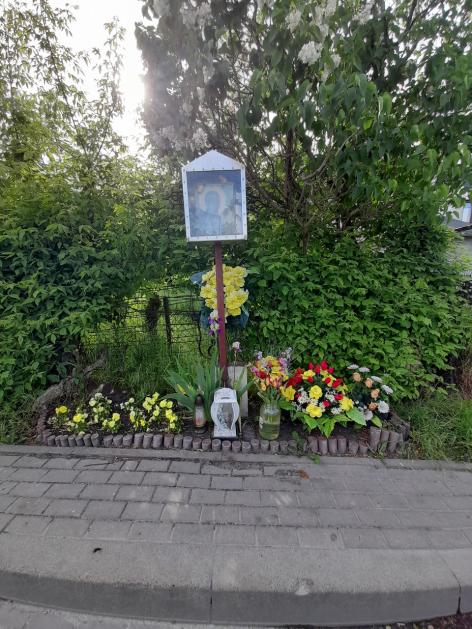 Basia Domańska
Ala Pacyna
Park Potulickich  na wyspie
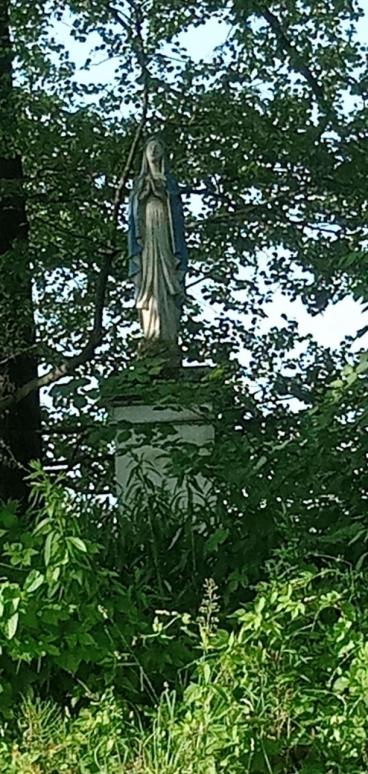 Magda Stosio
Hania Kołbuś
Kapliczka w Tworkach, koło kościoła pw. Przemienienia Pańskiego.
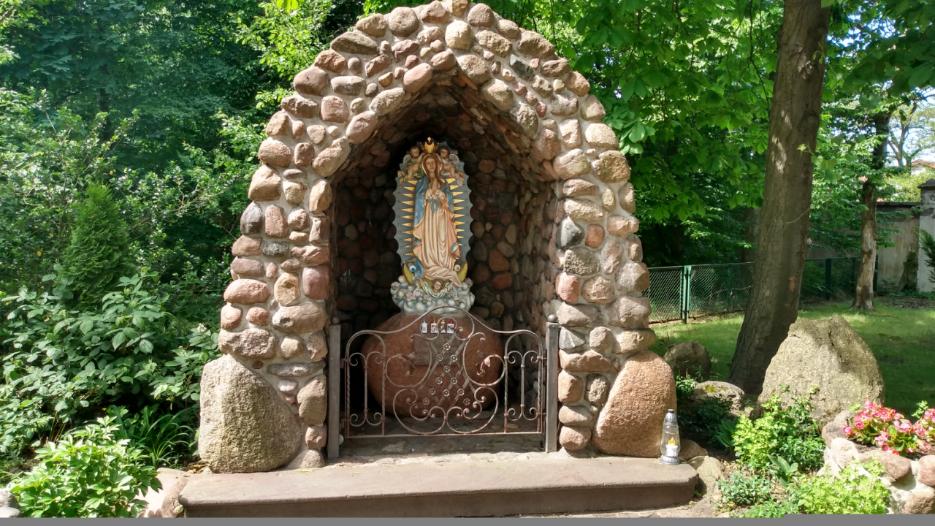 Martyna Grabczyk
Martyna Grabczyk
Reguły, ul. Wiejska 6
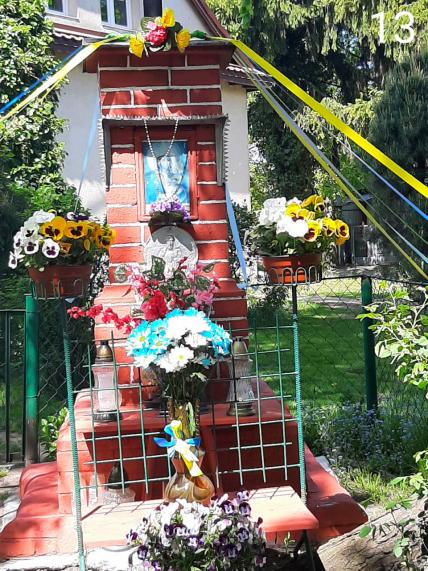 Ala Pacyna
Ala Pacyna
Reguły WKD
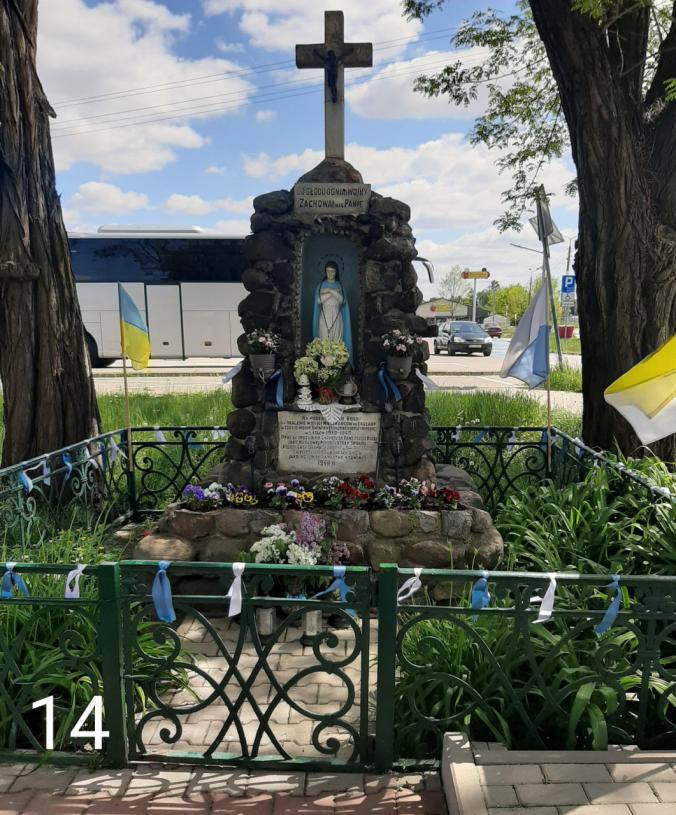 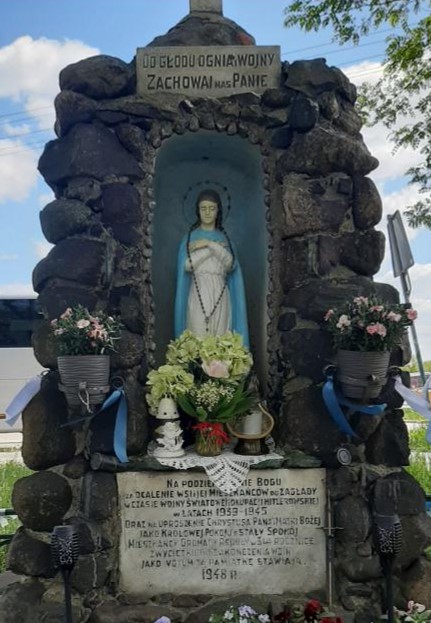 Ala Pacyna
Ala Pacyna
Pęcice Stawy
Pod opieką konserwatora zabytków.
Ala Pacyna
Suchy Las ul. Woźniaka
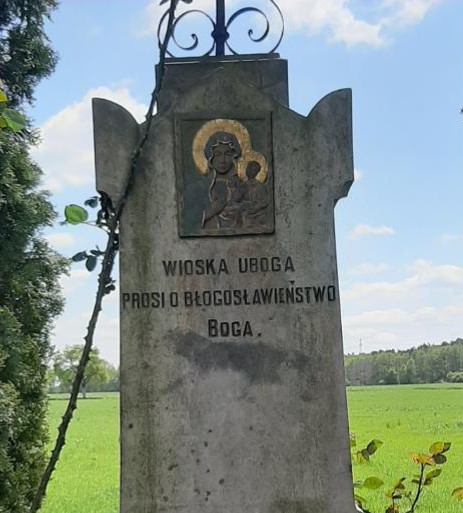 Ala Pacyna
Pod opieką konserwatora zabytków.
Ala Pacyna
Ala Pacyna
Suchy Las ul. Woźniaka 5
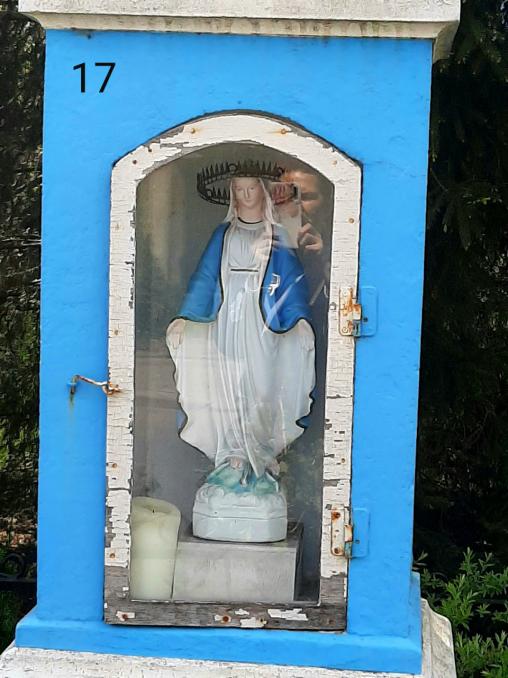 Ala Pacyna
Ala Pacyna
Sokołów ul. Gromadzka
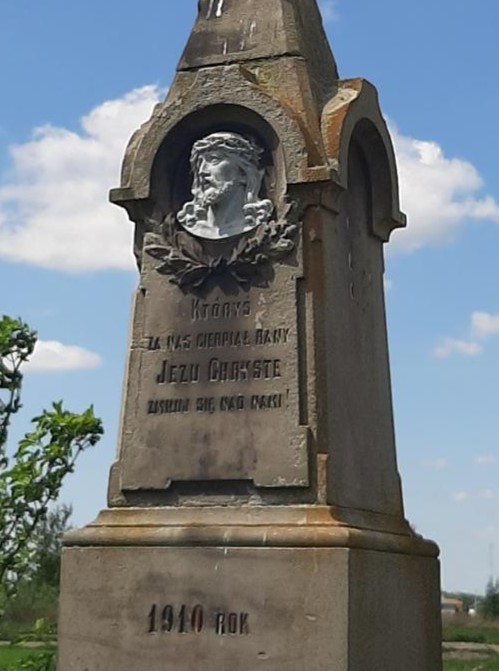 Ala Pacyna
Ala Pacyna
Ala Pacyna
Sokołów, róg ul. Sokołowskiej i Rodzinnej
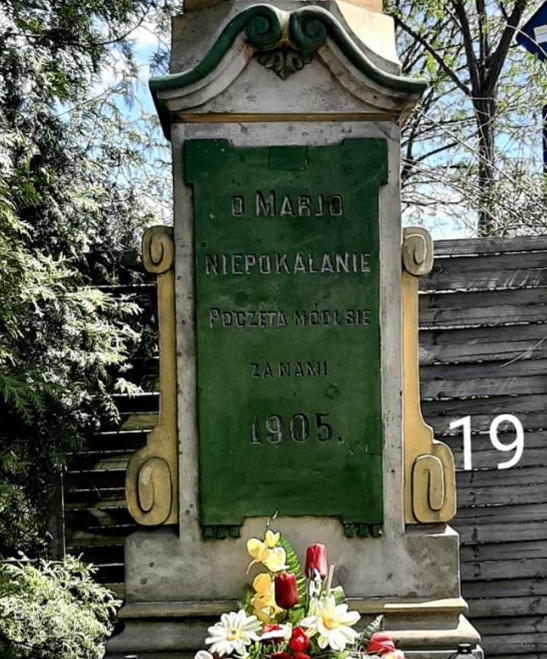 Ala Pacyna
Ala Pacyna
Pęcice Małe róg ul. Komorowskiej i Dzika
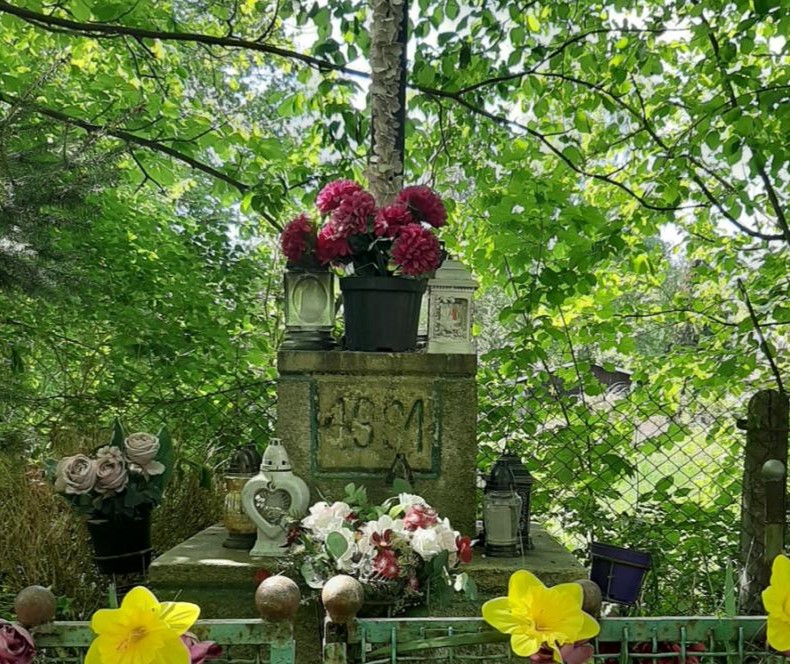 Ala Pacyna
Ala Pacyna
Sokołów róg ul. Sokołowskiej i Wąskiej
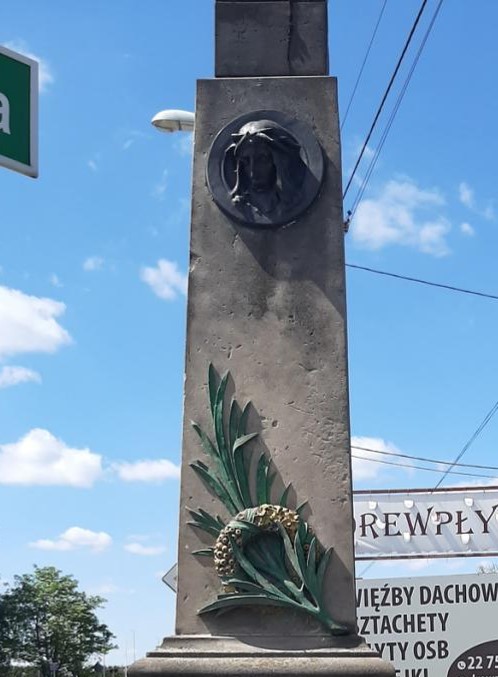 Ala Pacyna
Ala Pacyna
Duchniceul. Żytnia
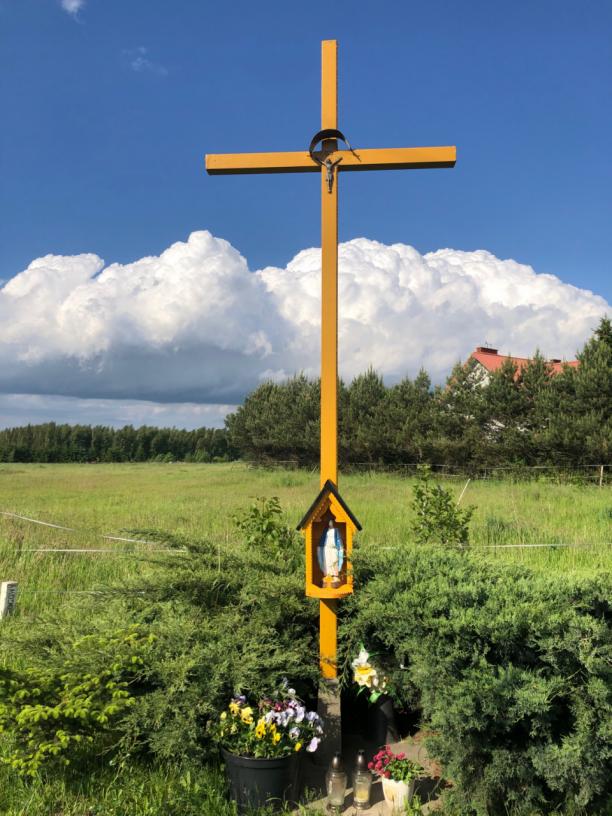 Hania Kołbuś
Komorów róg Al. Starych Lip  i Al. Marii Dąbrowskiej
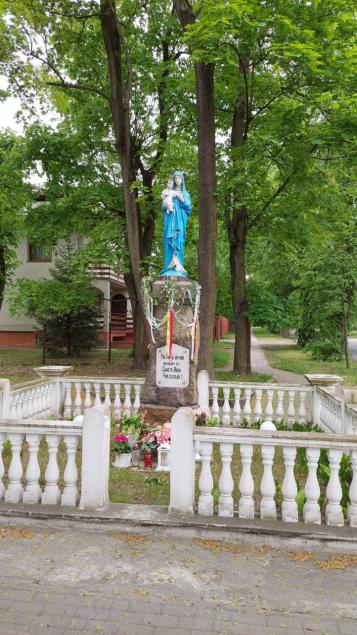 Martyna Grabczyk
Ala Pacyna
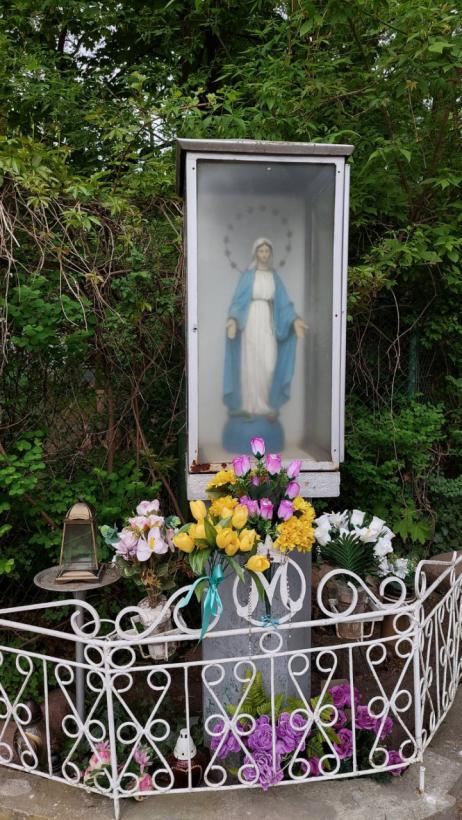 Komorów róg ul. Kolejowej i Al. Marii Dąbrowskiej
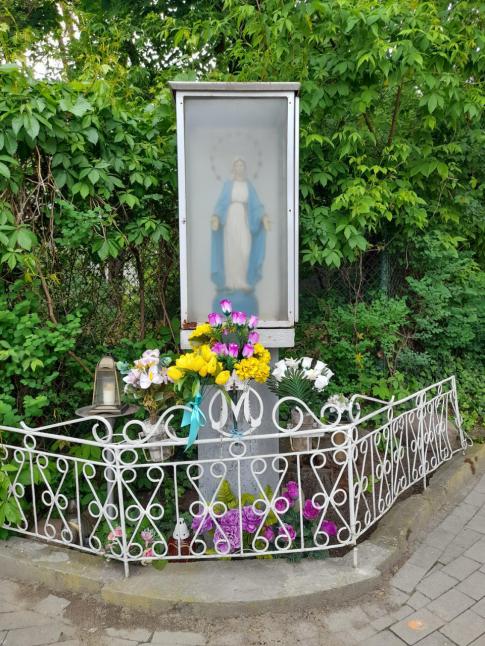 Basia Domańska
Ala Pacyna
Martyna Grabczyk
Komorów, Al. Starych Lip (przy rondzie)
Martyna Grabczyk
Granica, róg ul. Pruszkowskiej i Długiej
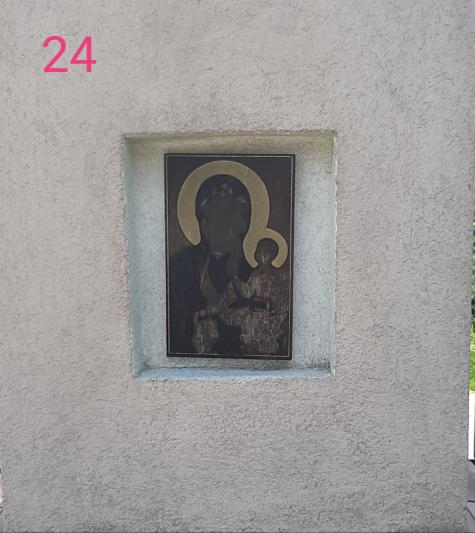 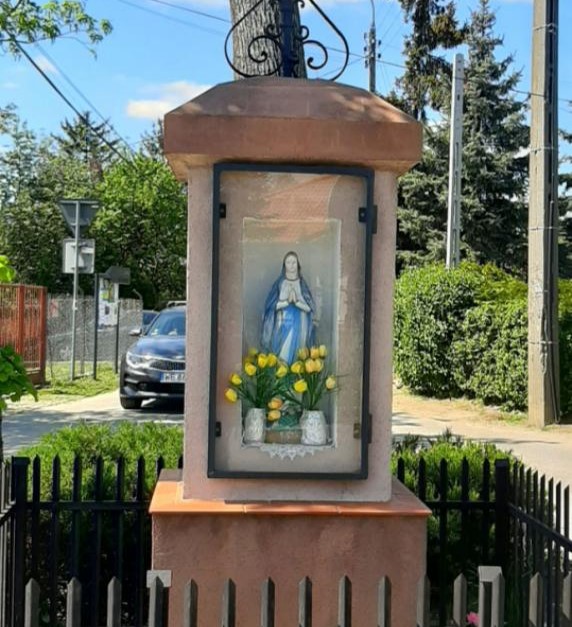 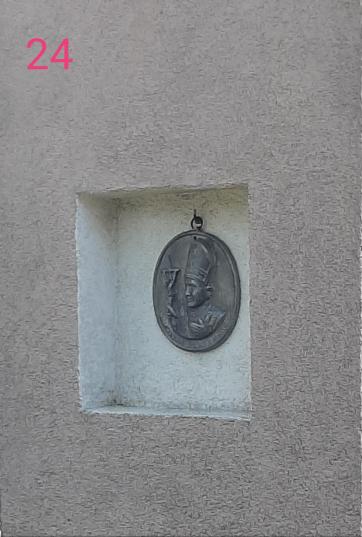 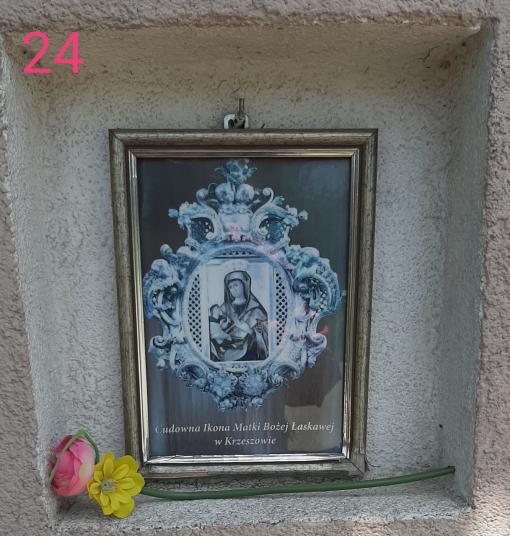 Ala Pacyna
Ala Pacyna
Ala Pacyna
Parzniew ul. Solidarności
Martyna Grabczyk
Brwinów, ul. Pszczelińska
Martyna Grabczyk
Brwinów, skrzyżowanie ul. Grodziskiej ze Sportową
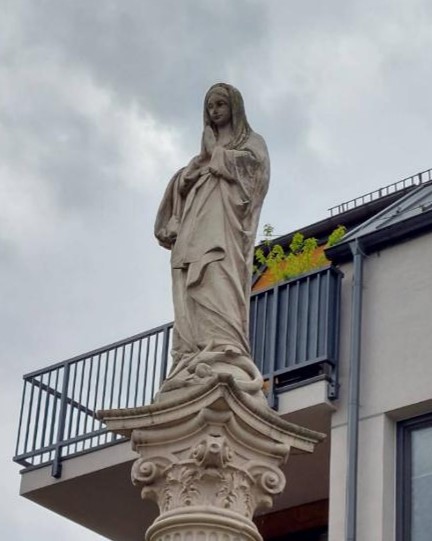 Martyna Grabczyk
Martyna Grabczyk
Brwinów, ul. Skudro,skrzyżowanie z ulicą Wigusin.
Martyna Grabczyk
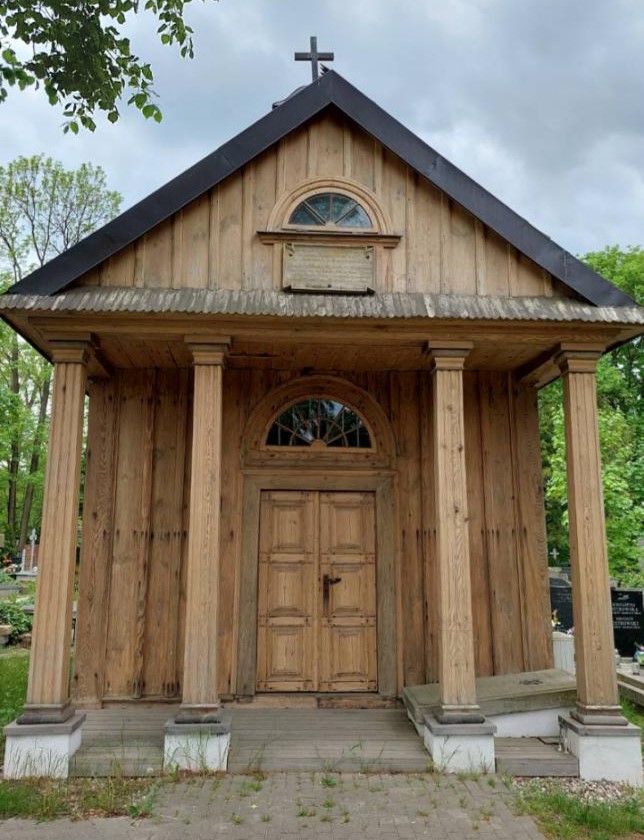 Cmentarz w Brwinowie, zabytkowa kaplica cmentarna Marylskich
Martyna Grabczyk
Gmina Brwinów, wieś Koszajec
Martyna Grabczyk
Moszna
Adam Fąfara
Błonie ul. Jana Pawła II
okolice Błonia
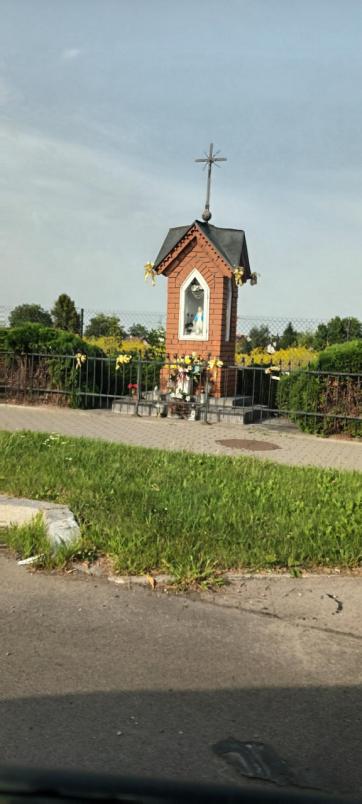 Basia Domańska
Basia Domańska
Adam Fafara
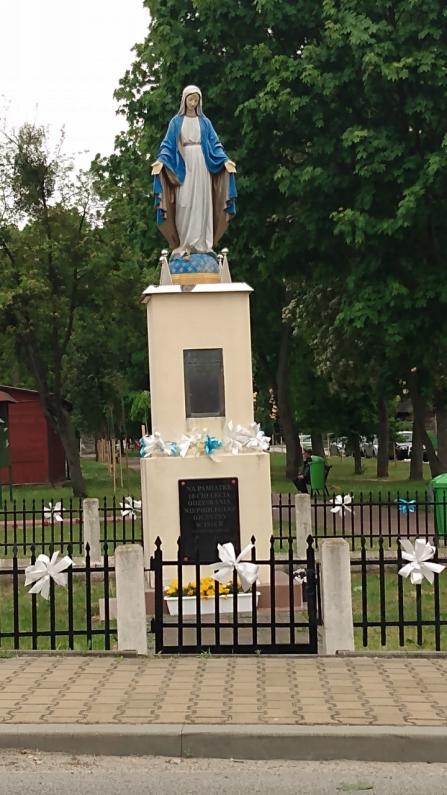 Brzóza
Miejska Dąbrowa
Martyna Grabczyk
Martyna Grabczyk
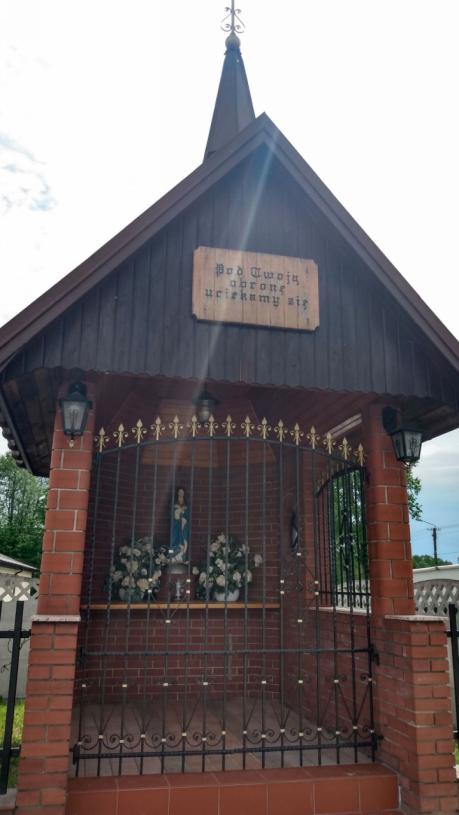 Stromiec
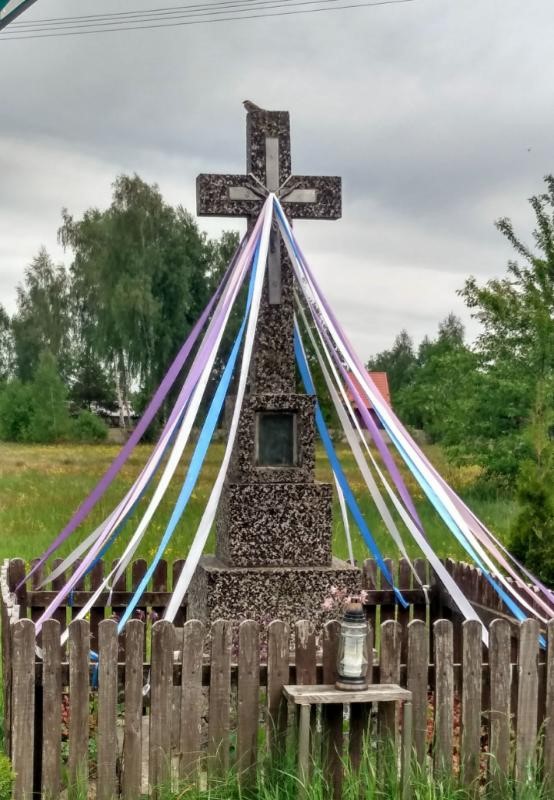 Sielce
Martyna Grabczyk
Martyna Grabczyk
Węgrówul. Zaciszna
Adam Fąfara
Lublin
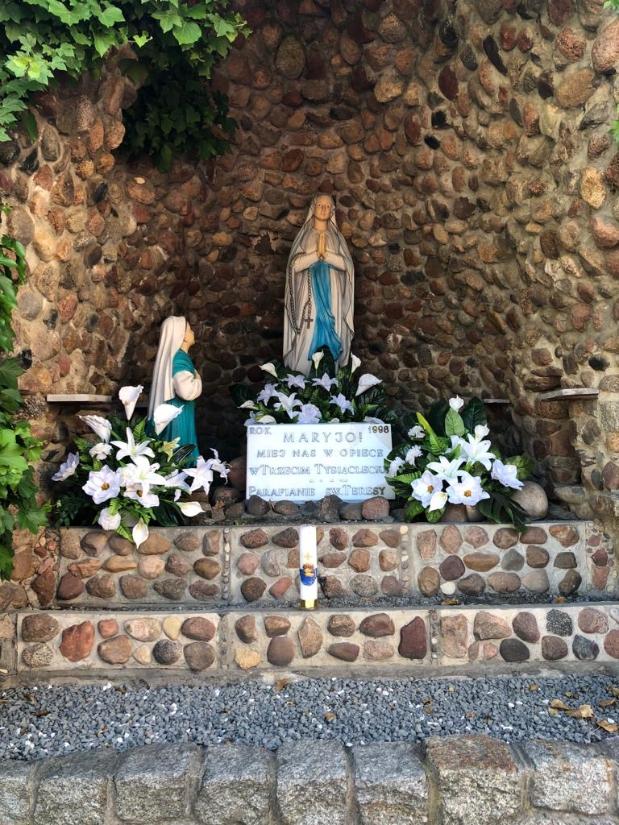 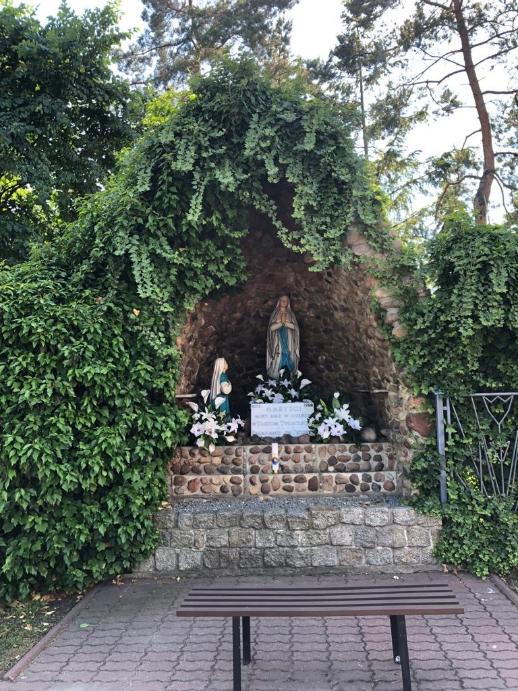 Hania Kołbuś
Hania Kołbuś
Kawęczyn, „Gościniec Wiecha”
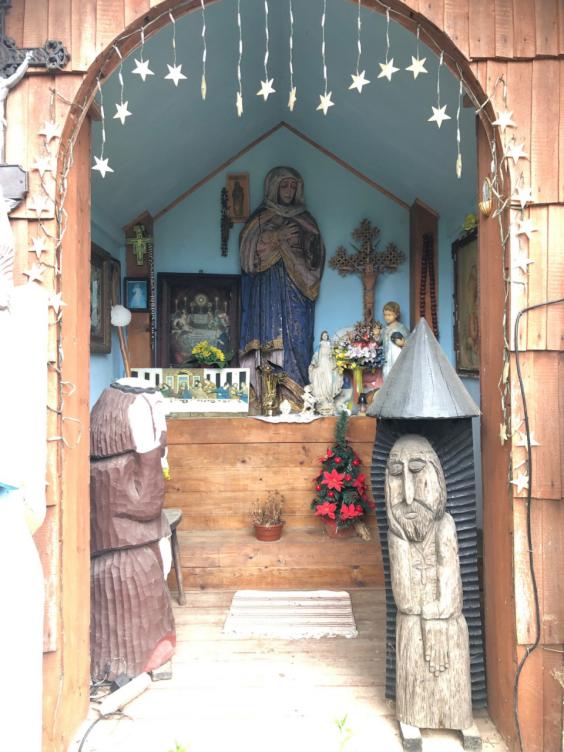 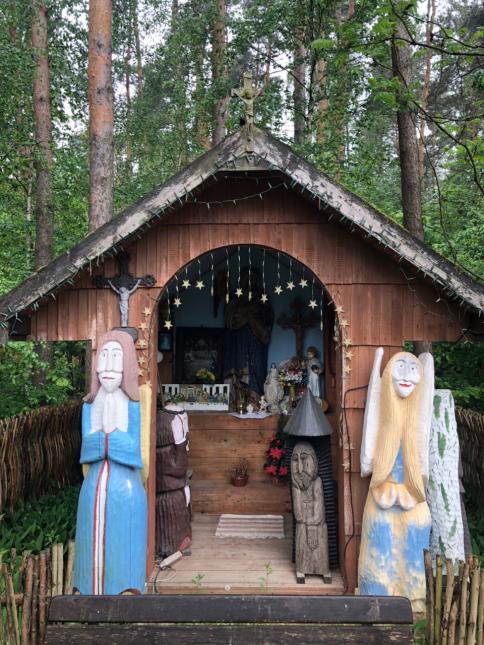 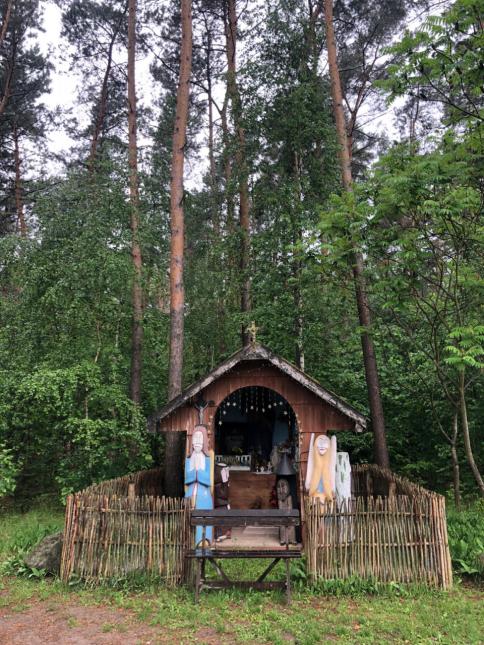 Hania Kołbuś
Hania Kołbuś
Hania Kołbuś
Kawęczyn ul. Kasztanowa
Hania Kołbuś
Kapliczki przy drodze krajowej nr 7
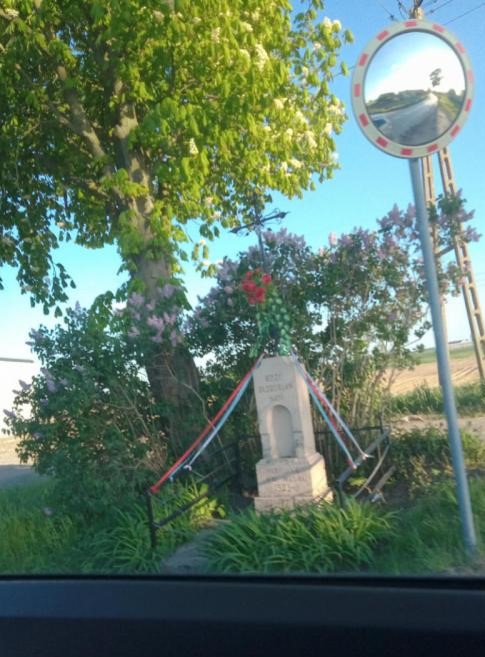 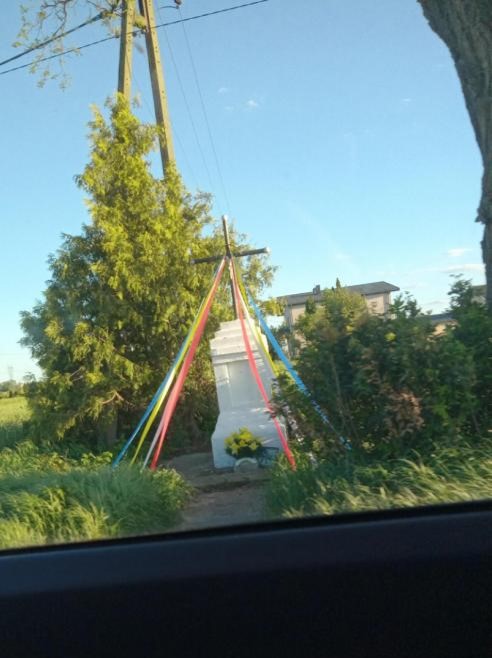 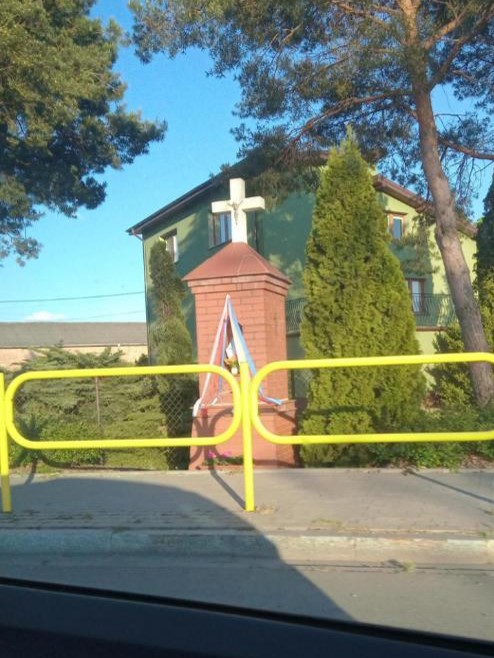 Maja Sikorska
Maja Sikorska
Maja Sikorska
Kapliczki przy drodze krajowej nr 7
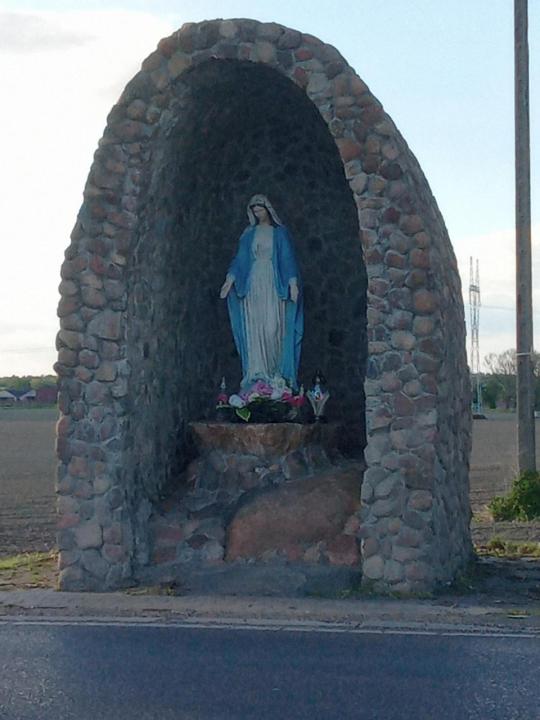 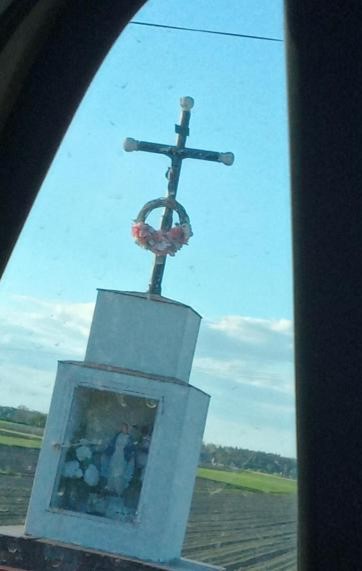 Maja Sikorska
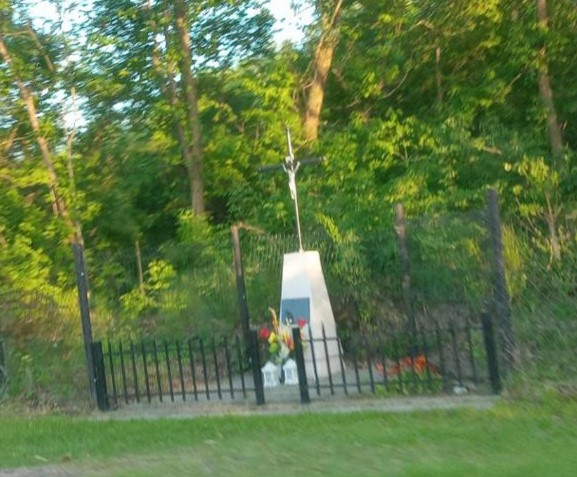 Maja Sikorska
Maja Sikorska
Maja Sikorska
Kapliczki przy drodze krajowej nr 7
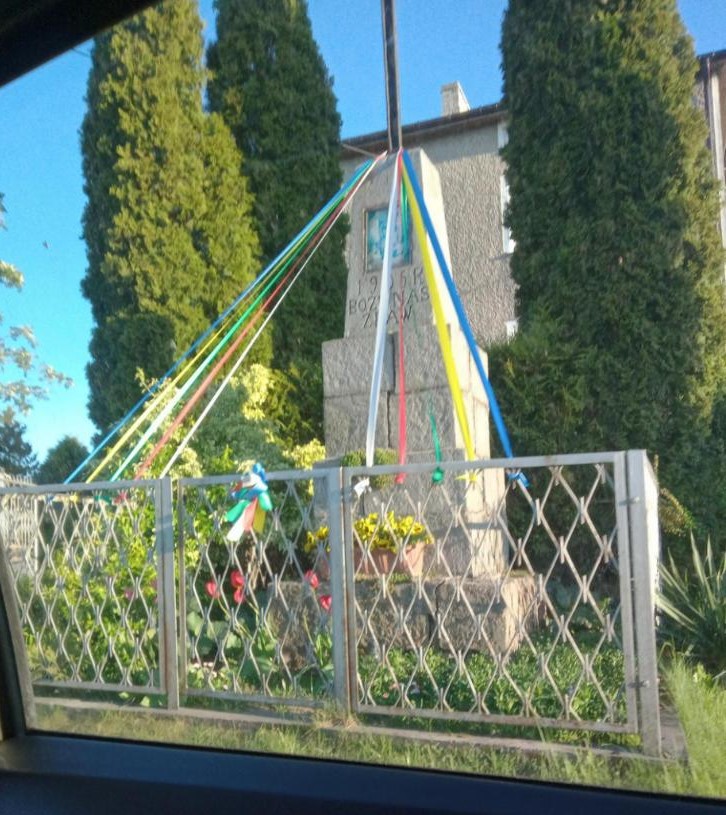 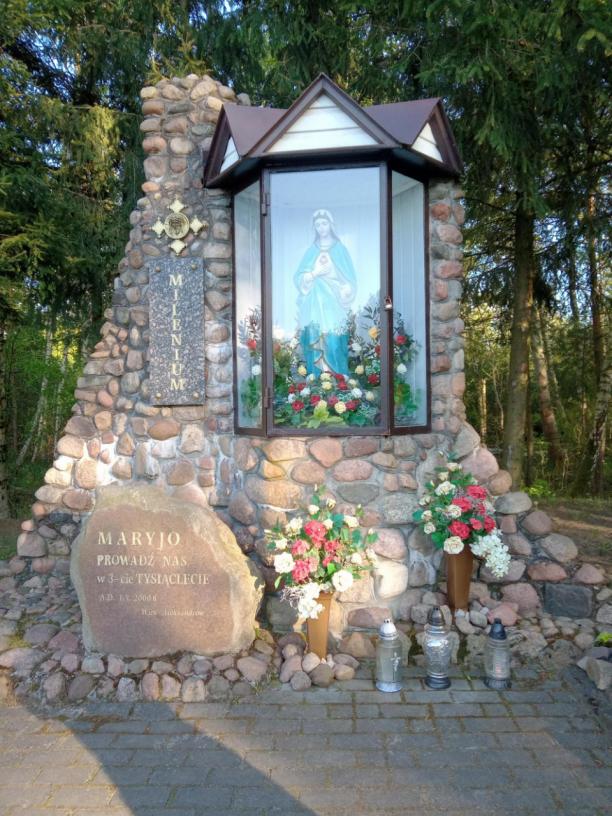 Maja Sikorska
Maja Sikorska
Kapliczki przy drodze krajowej nr 7
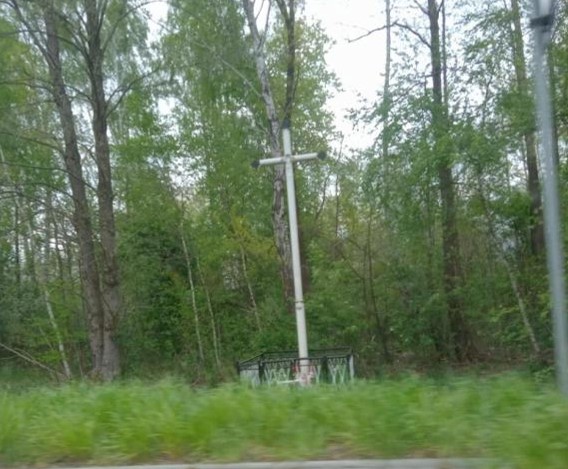 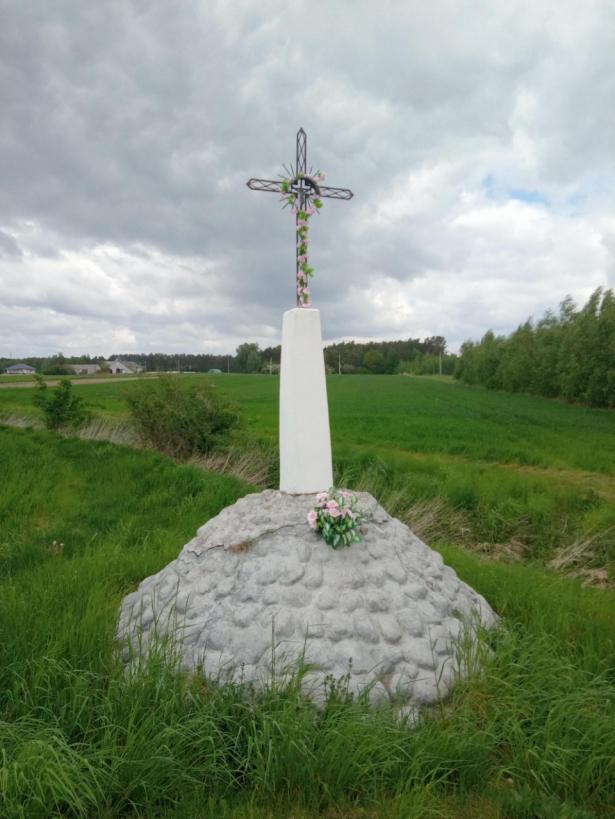 Maja Sikorska
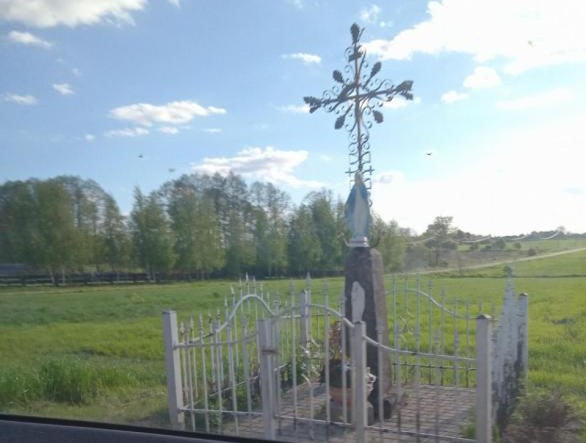 Maja Sikorska
Maja Sikorska
Kapliczki przy drodze krajowej nr 7
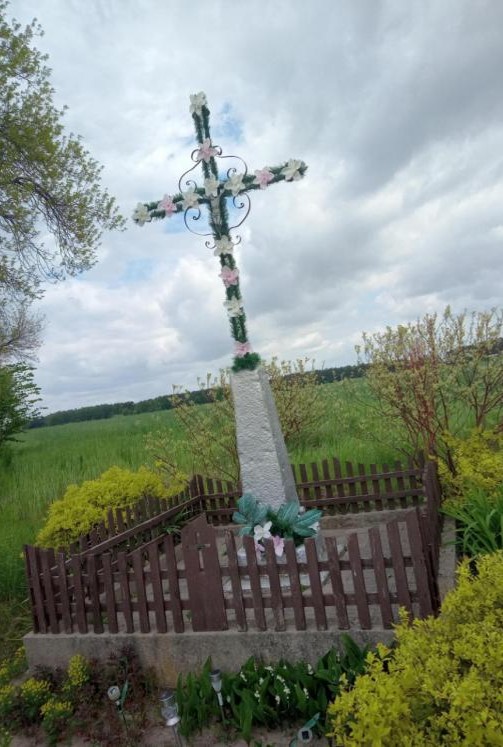 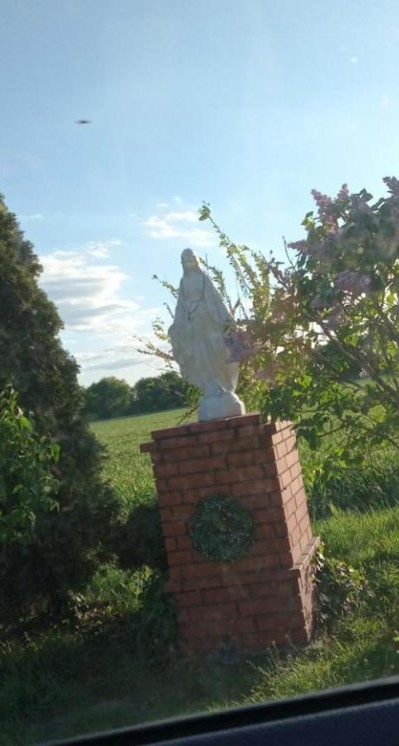 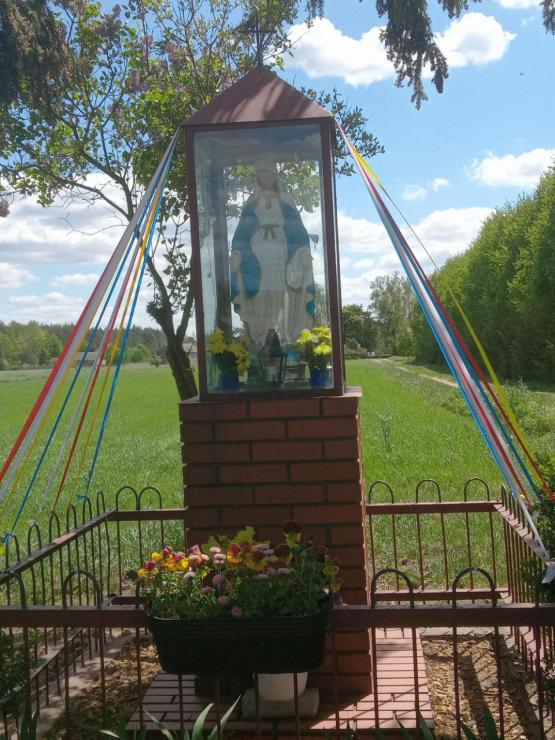 Maja Sikorska
Maja Sikorska
Maja Sikorska
Kapliczki przy drodze krajowej nr 7
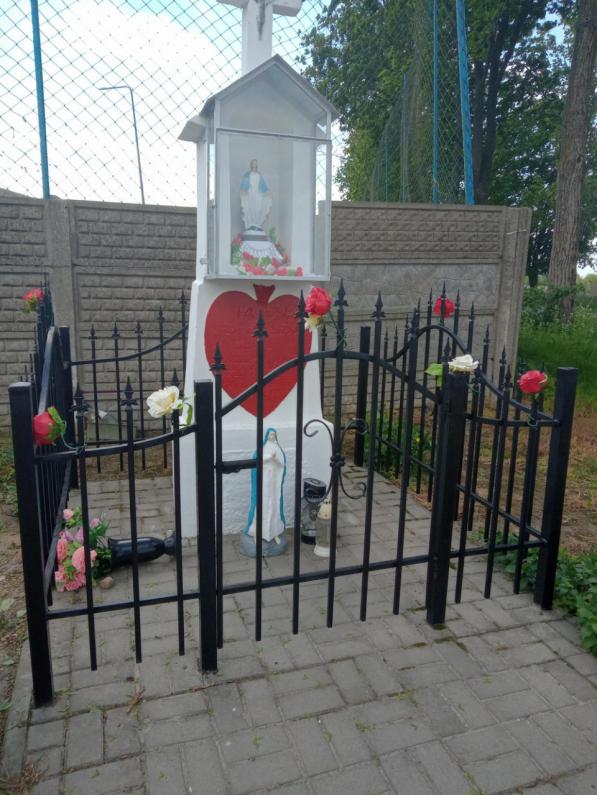 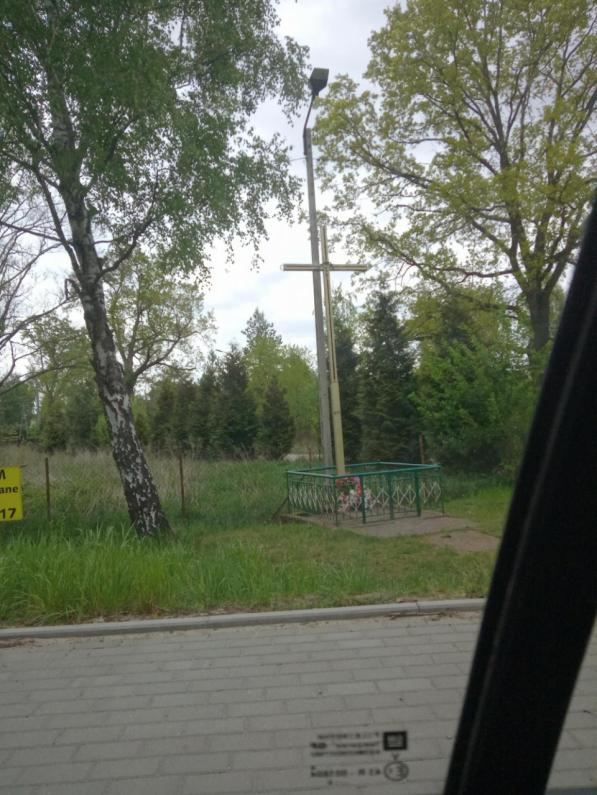 Maja Sikorska
Maja Sikorska
Teresin
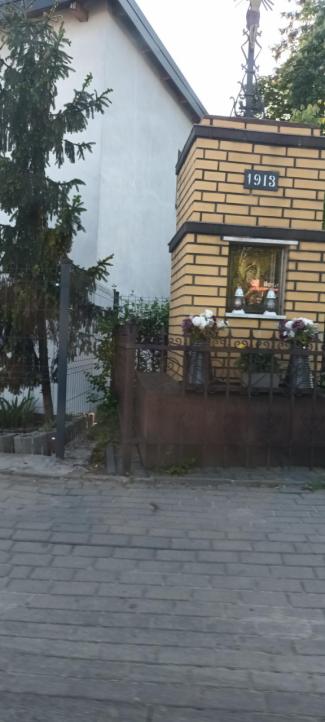 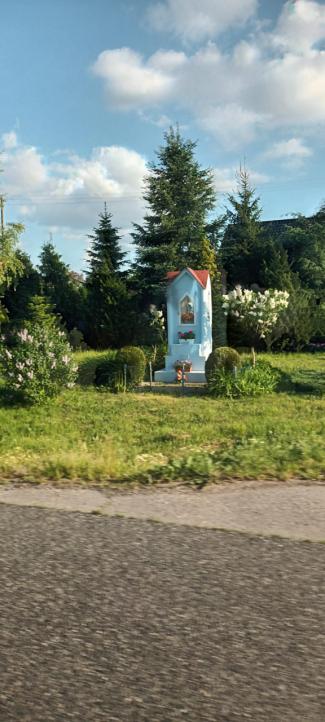 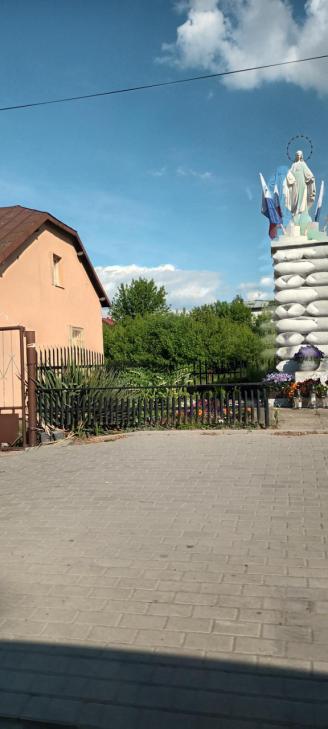 Basia Domańska
Basia Domańska
Basia Domańska
Basia Domańska
Basia Domańska
Okolice Teresina
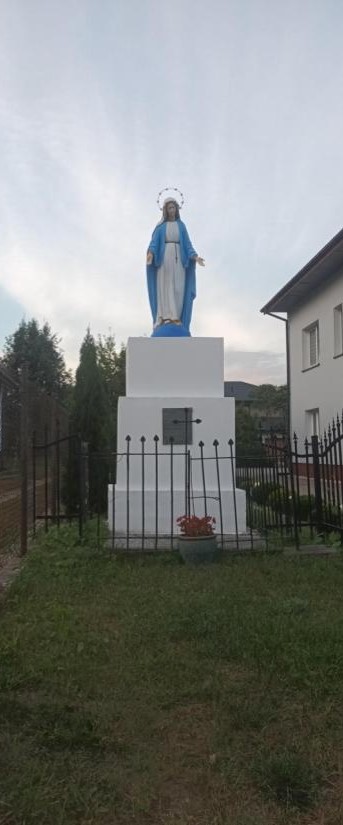 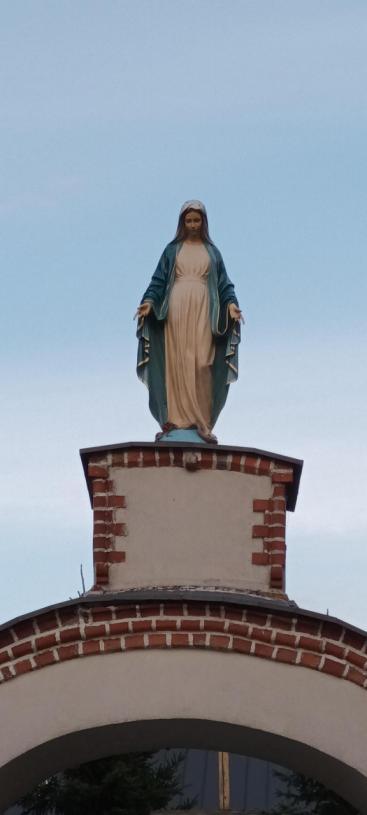 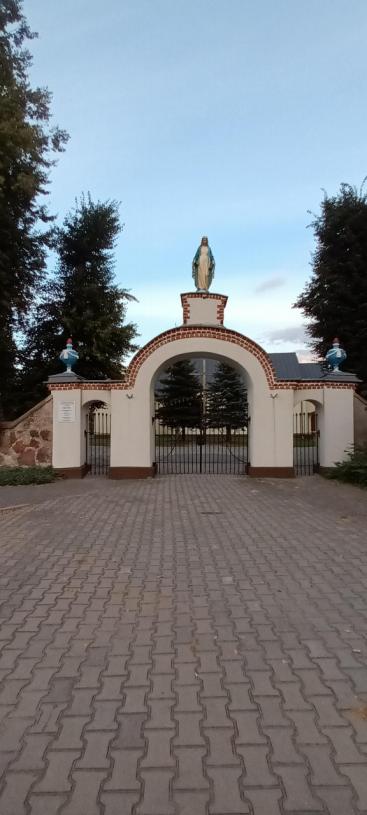 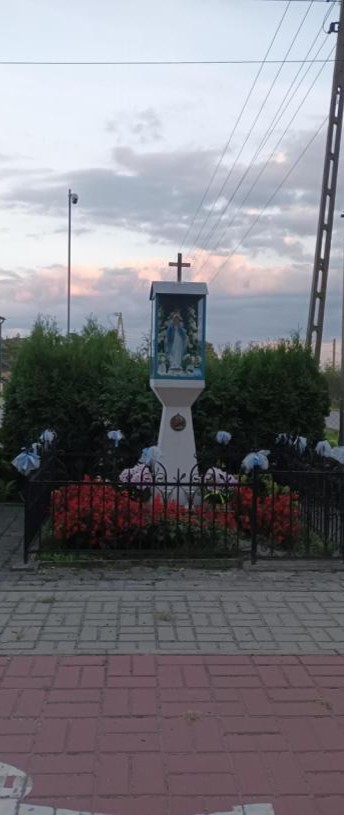 Basia Domańska
Basia Domańska
Basia Domańska
Basia Domańska
Okolice Teresina
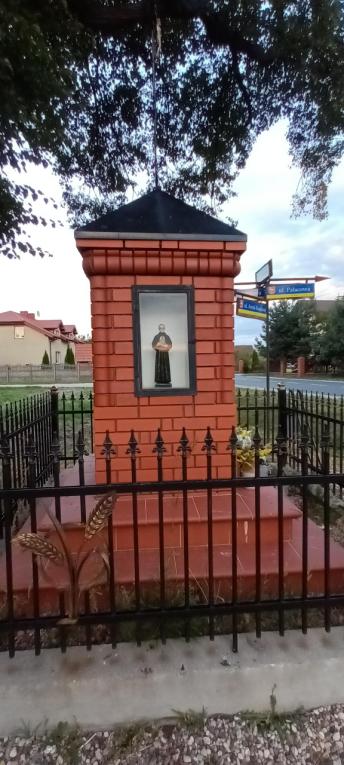 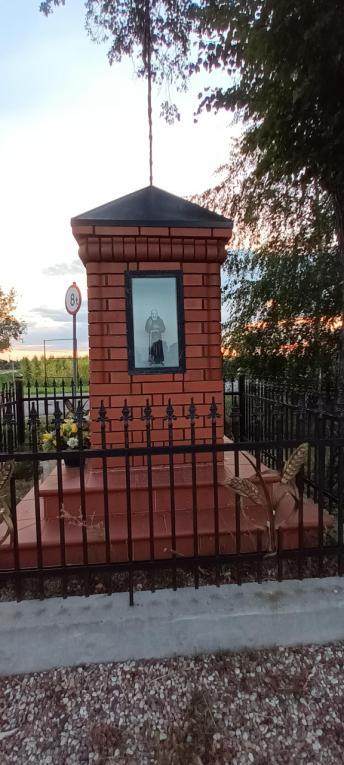 Basia Domańska
Basia Domańska
Basia Domańska
Okolice Teresina
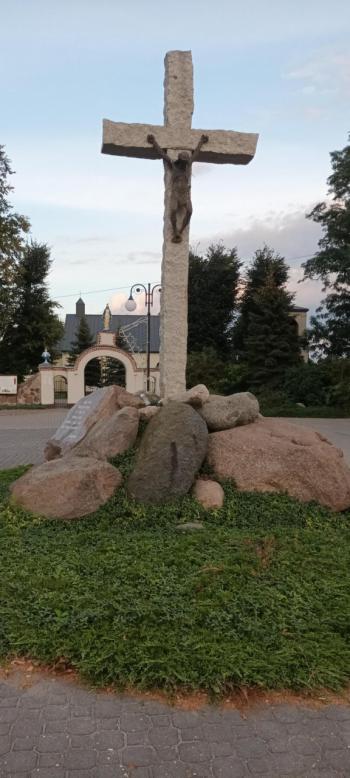 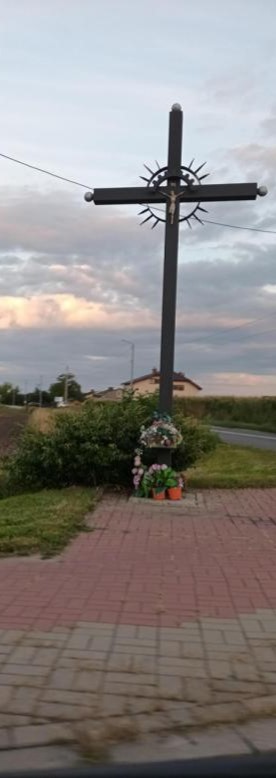 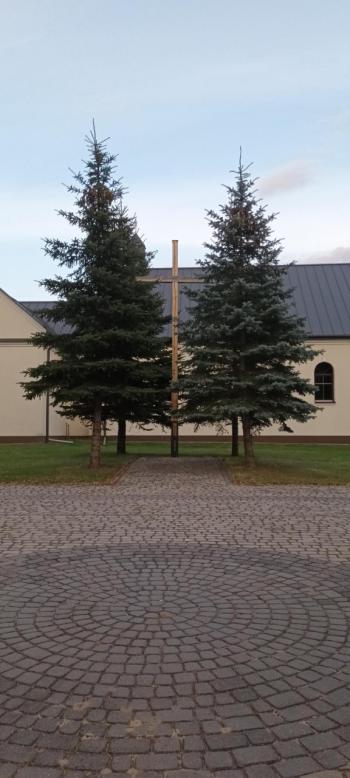 Basia Domańska
Basia Domańska
Basia Domańska
Okolice Teresina
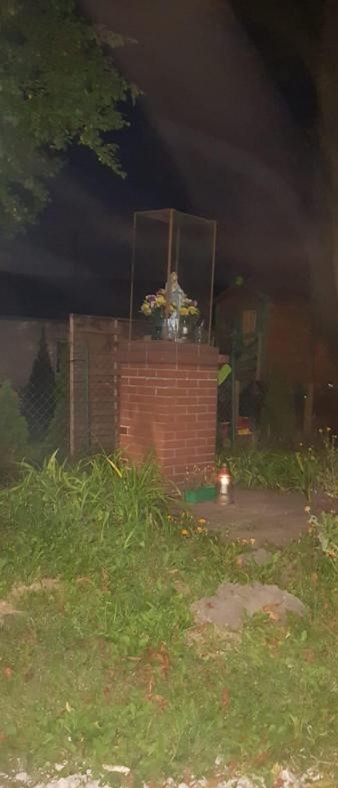 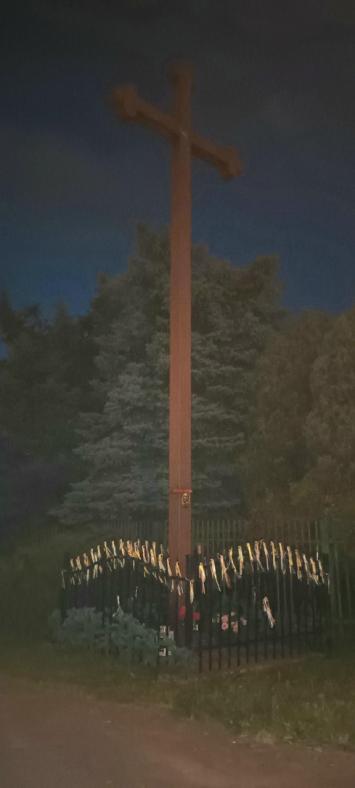 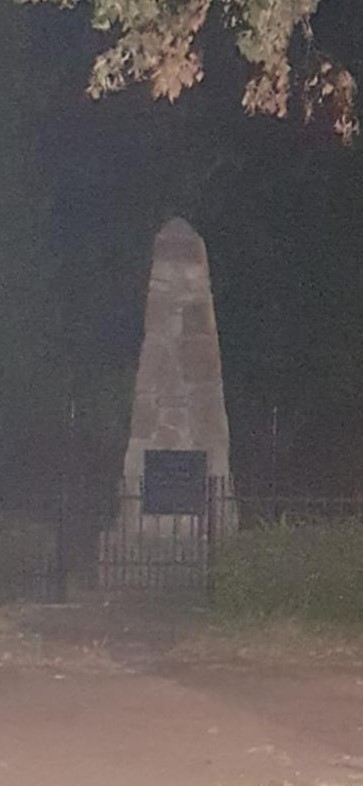 Basia Domańska
Basia Domańska
Basia Domańska
Basia Domańska
Okolice Teresina
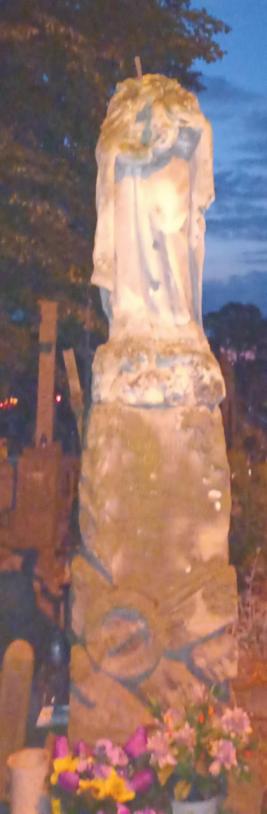 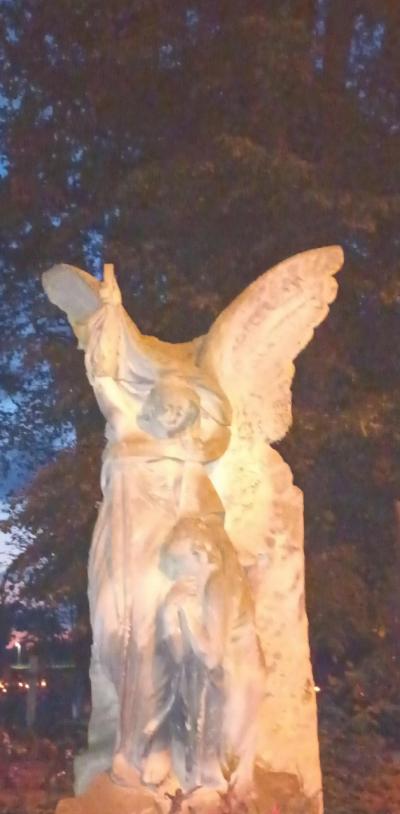 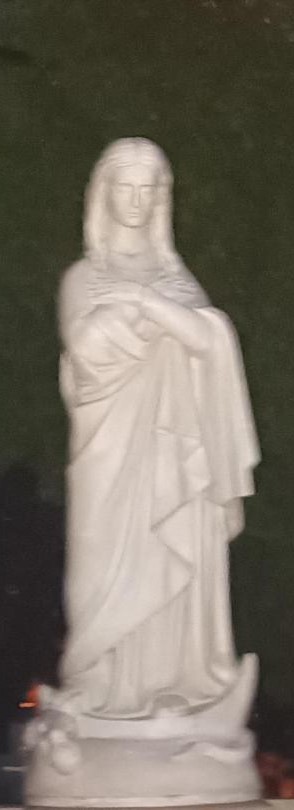 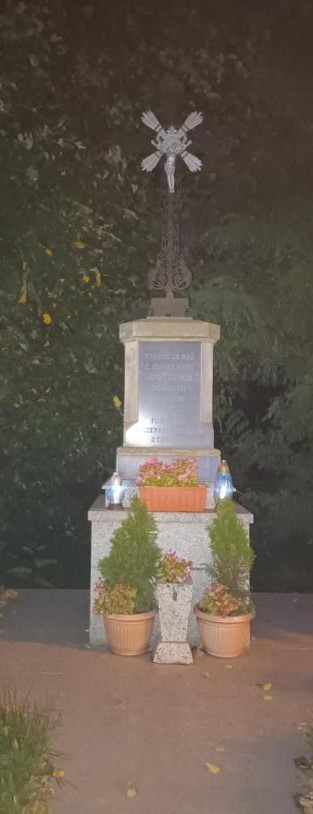 Basia Domańska
Basia Domańska
Basia Domańska
Basia Domańska
Okolice Teresina
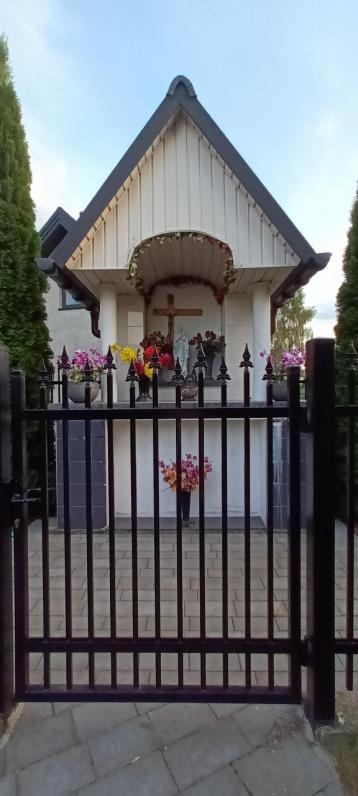 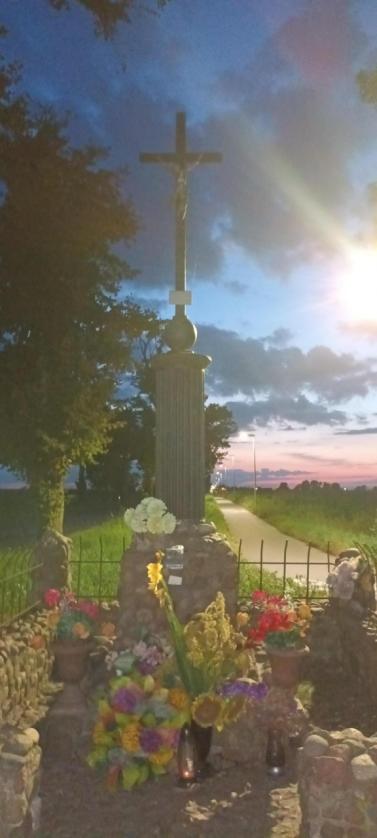 Basia Domańska
Basia Domańska
Basia Domańska
Basia Domańska
Basia Domańska
Okolice Teresina
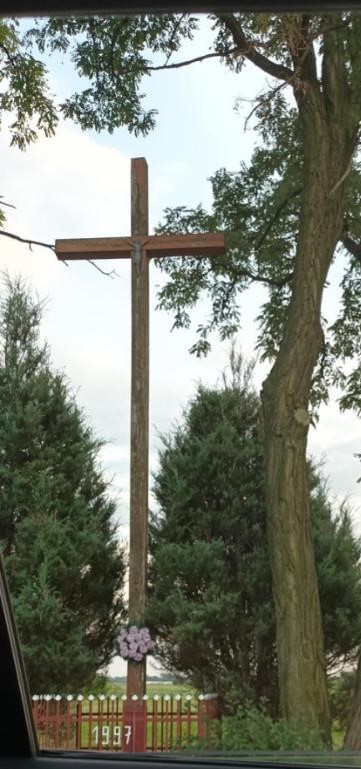 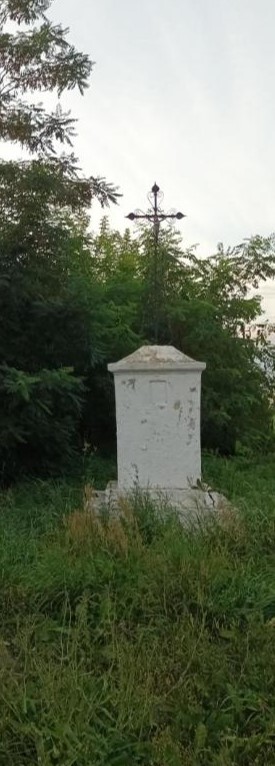 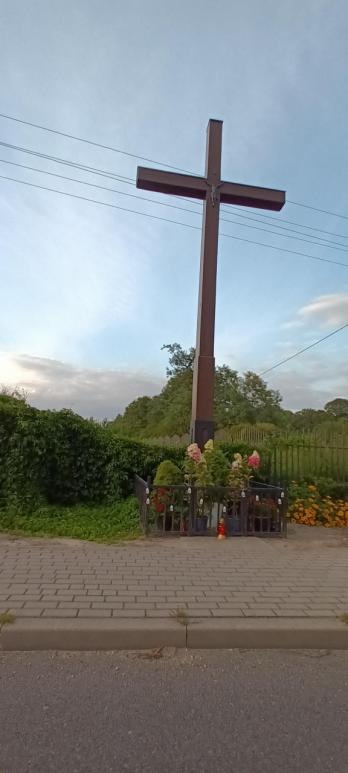 Basia Domańska
Basia Domańska
Basia Domańska
Poznań i okolice
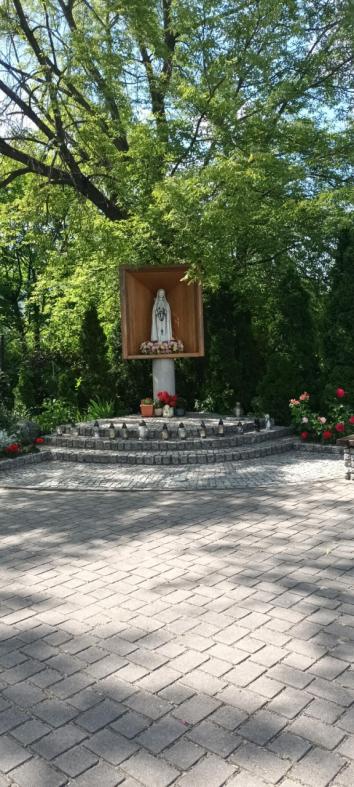 Basia Domańska
Basia Domańska
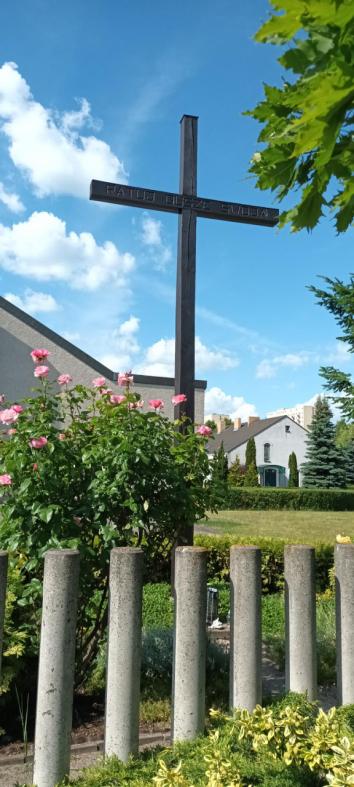 Basia Domańska
Basia Domańska
Basia Domańska
Okolice Teresina
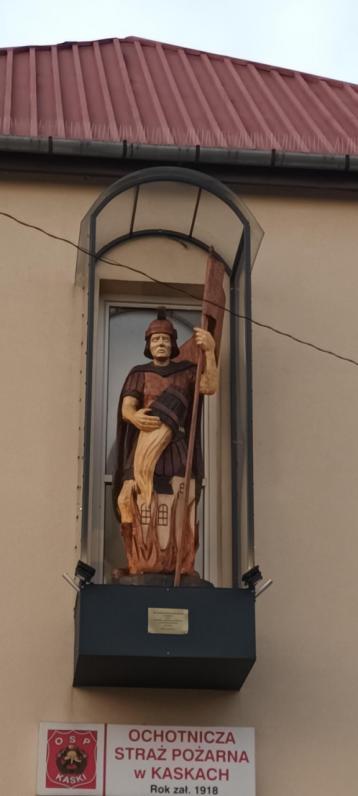 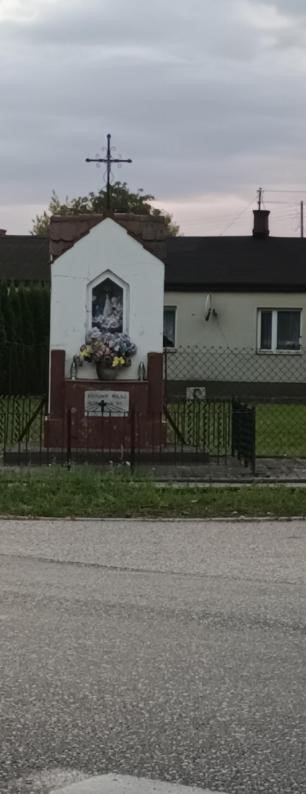 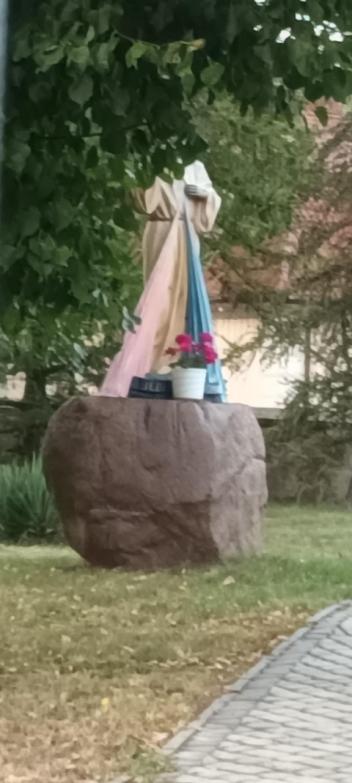 Basia Domańska
Basia Domańska
Basia Domańska
Basia Domańska
Okolice Gdańska
Kozie Głowy
Okolice Gdyni
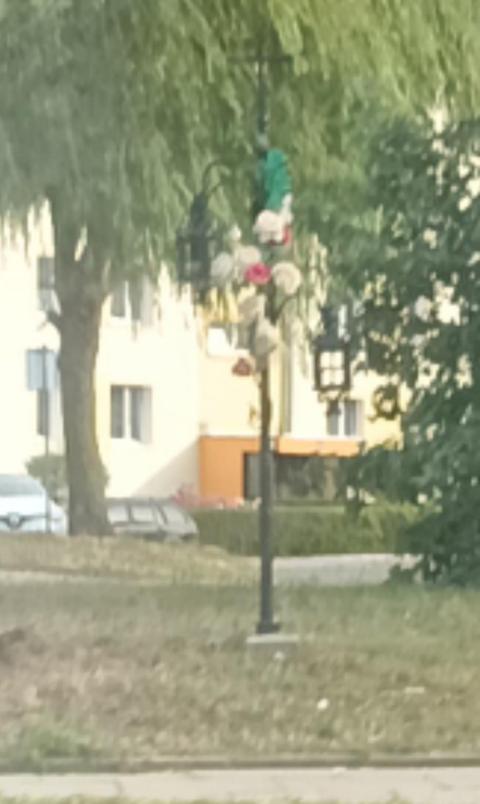 Basia Domańska
Basia Domańska
Basia Domańska
Okolice Bierlawskiej Wsi
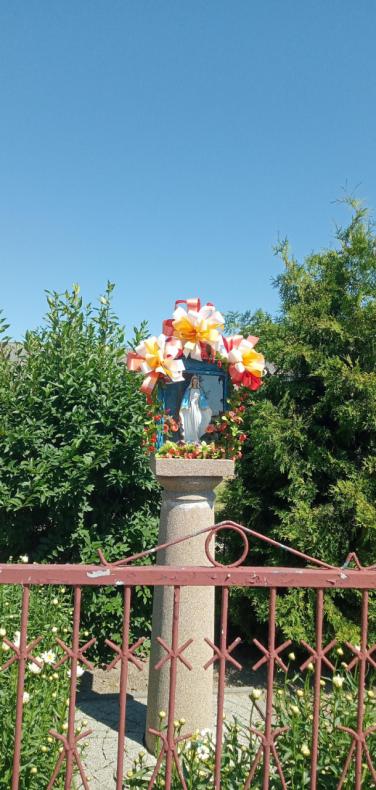 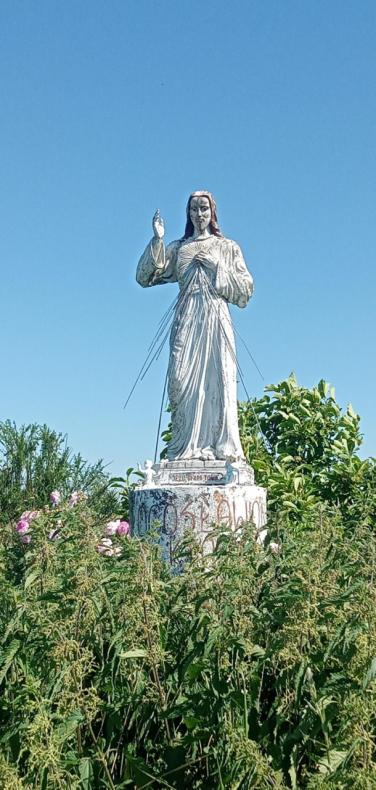 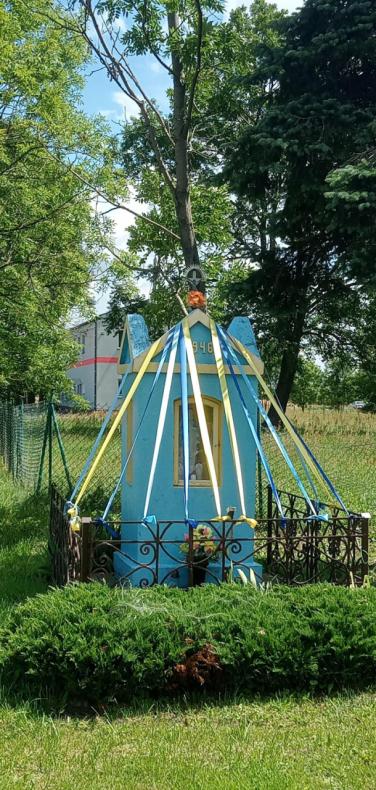 Magda Stosio
Magda Stosio
Magda Stosio
Lisiewice
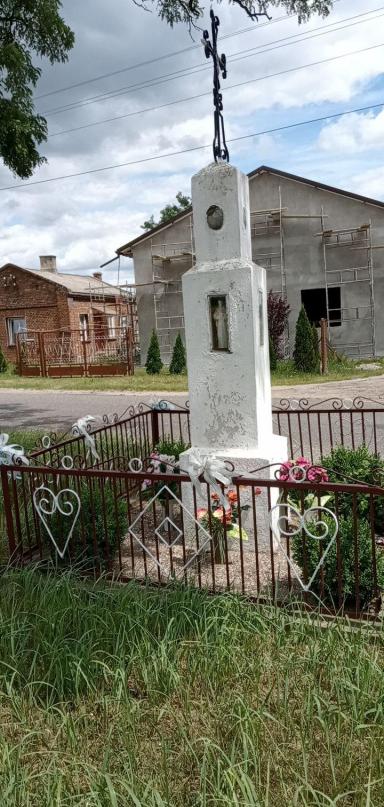 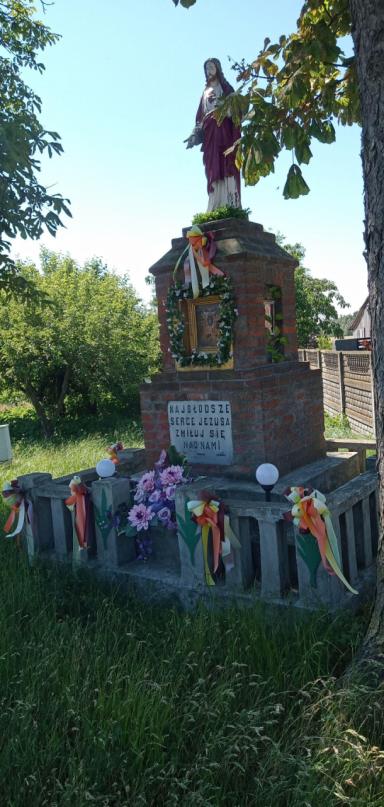 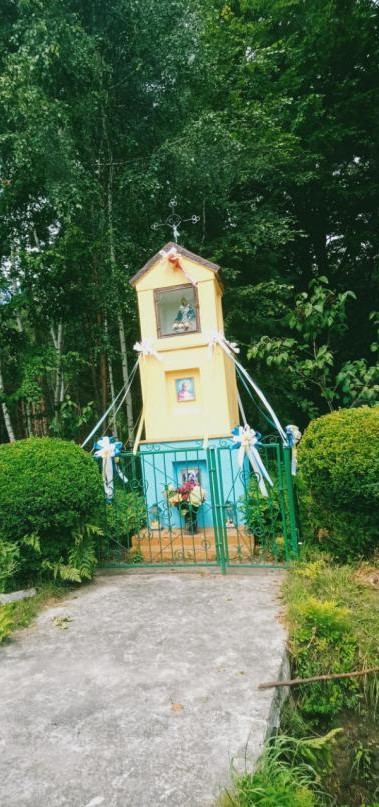 Magda Stosio
Magda Stosio
Magda Stosio
Lisiewice
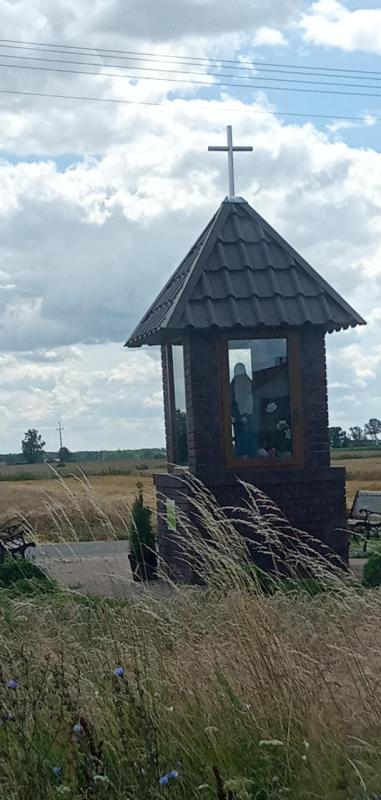 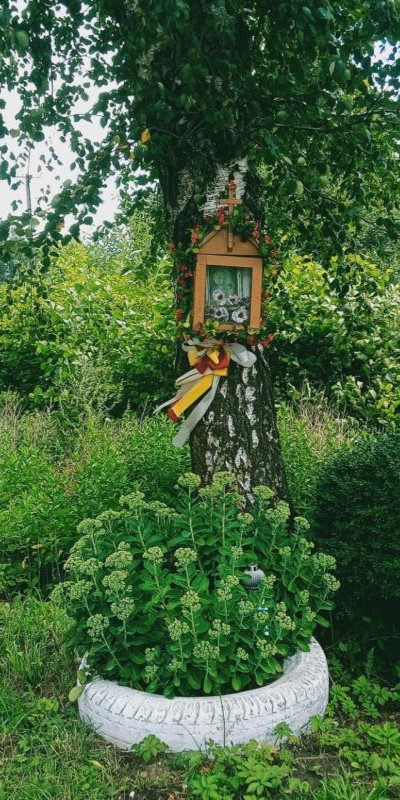 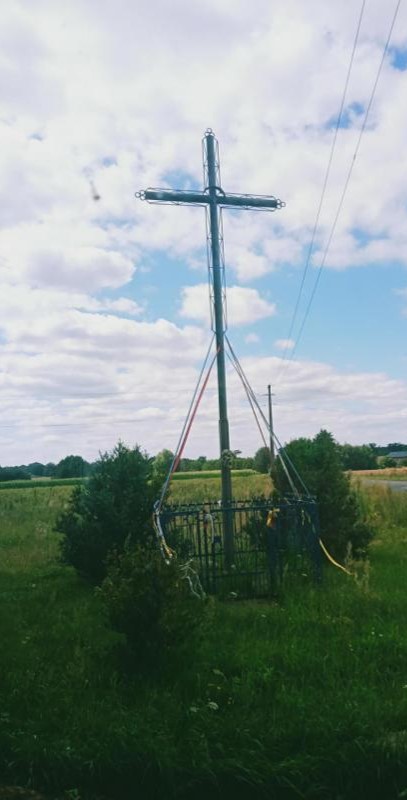 Magda Stosio
Magda Stosio
Magda Stosio
Kutno
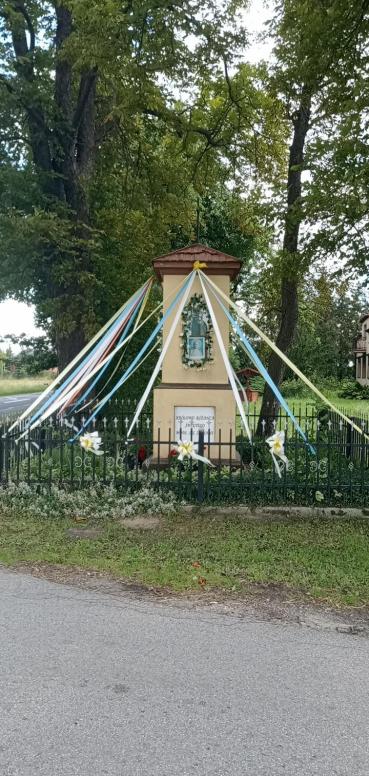 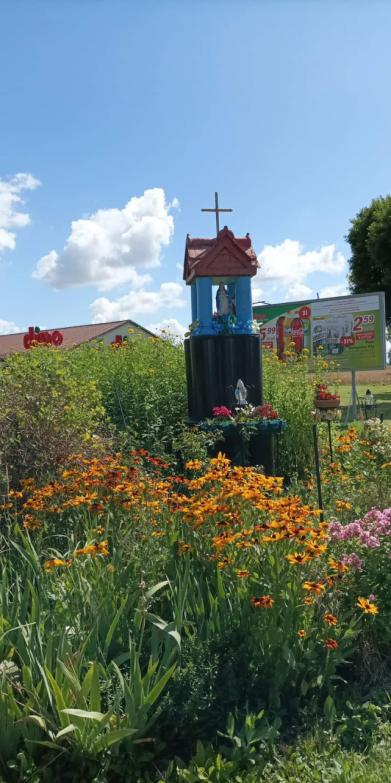 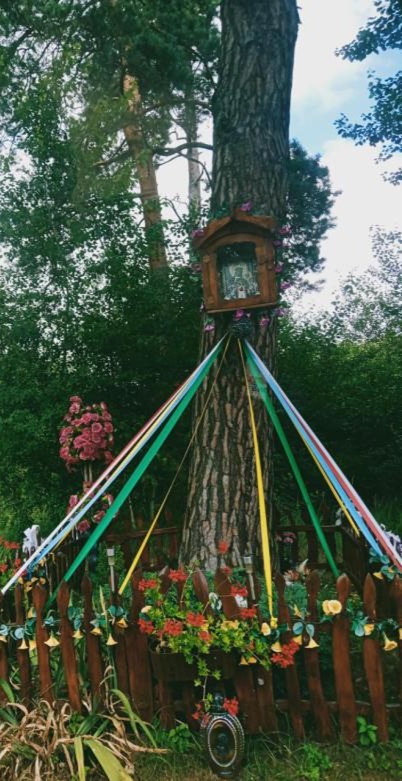 Magda Stosio
Magda Stosio
Magda Stosio
Kutno
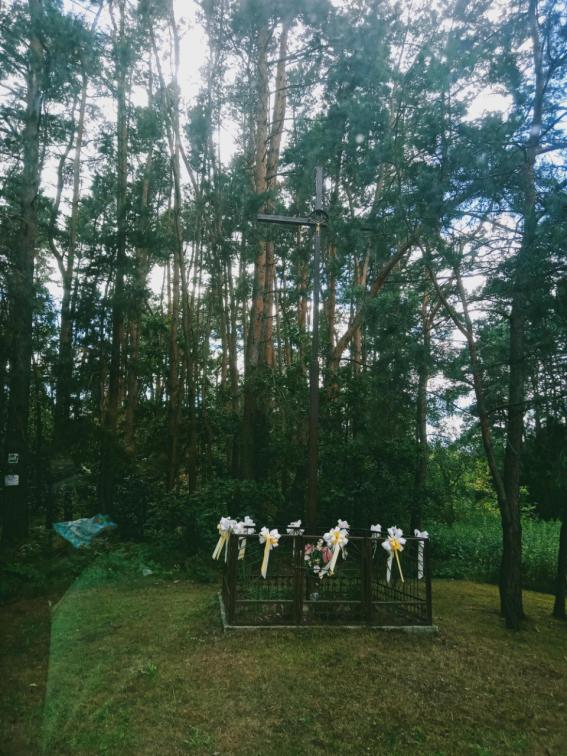 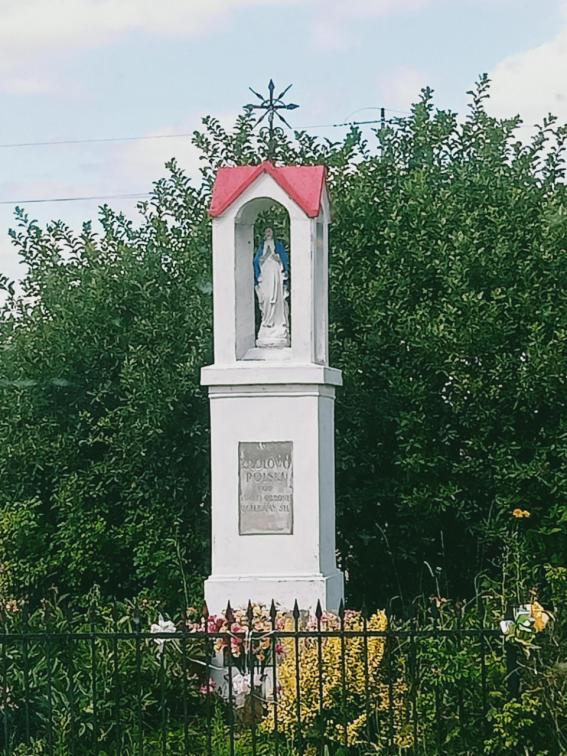 Magda Stosio
Magda Stosio
Czerwona Niwa
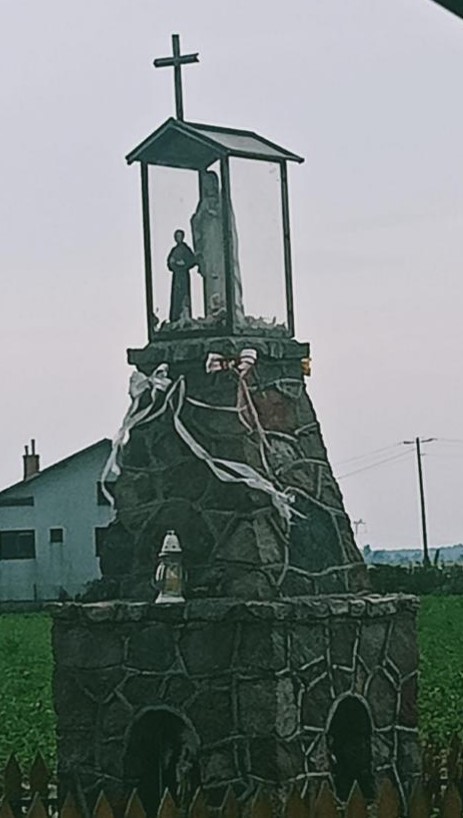 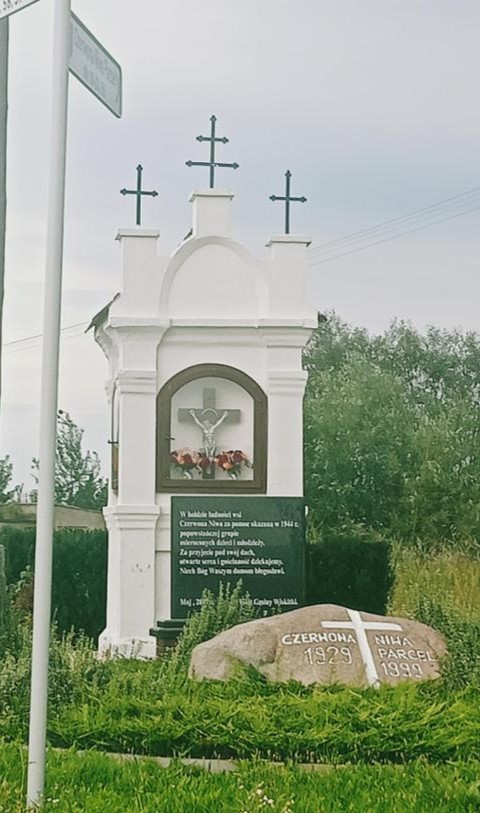 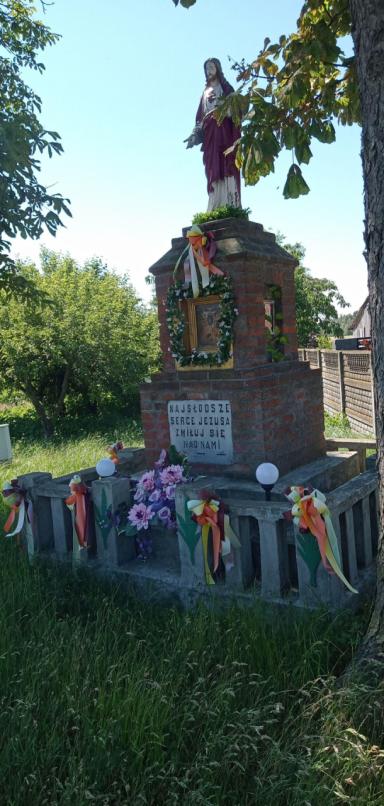 Magda Stosio
Magda Stosio
Magda Stosio
Czerwona Niwa
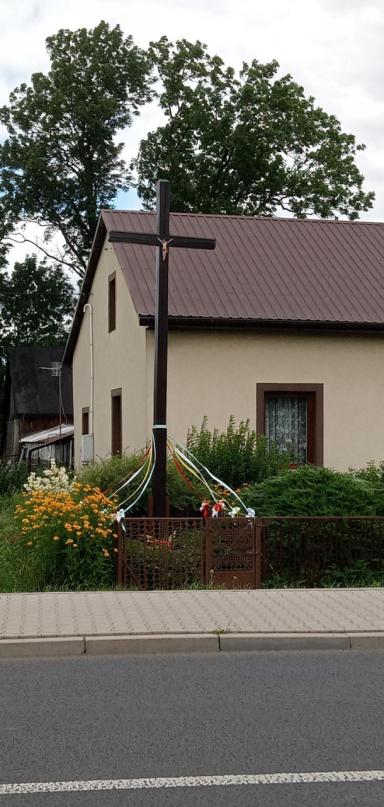 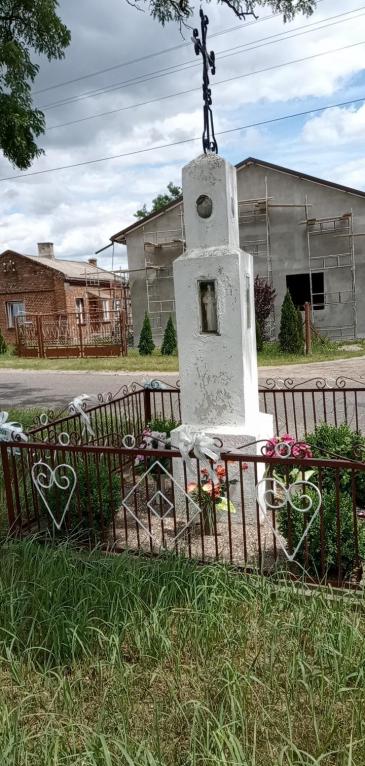 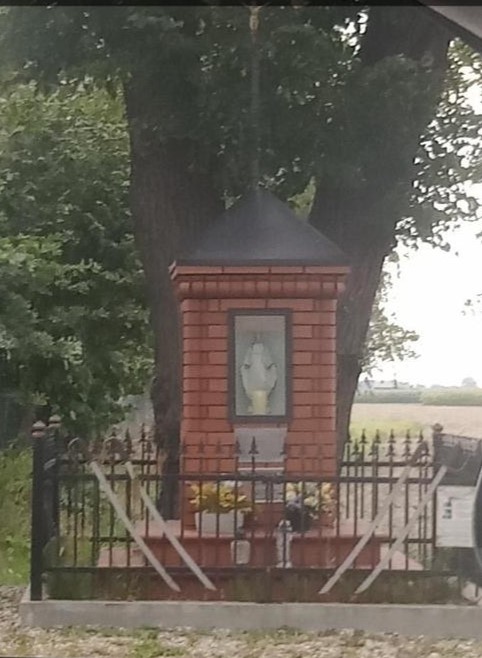 Magda Stosio
Magda Stosio
Magda Stosio
Czerwona Niwa
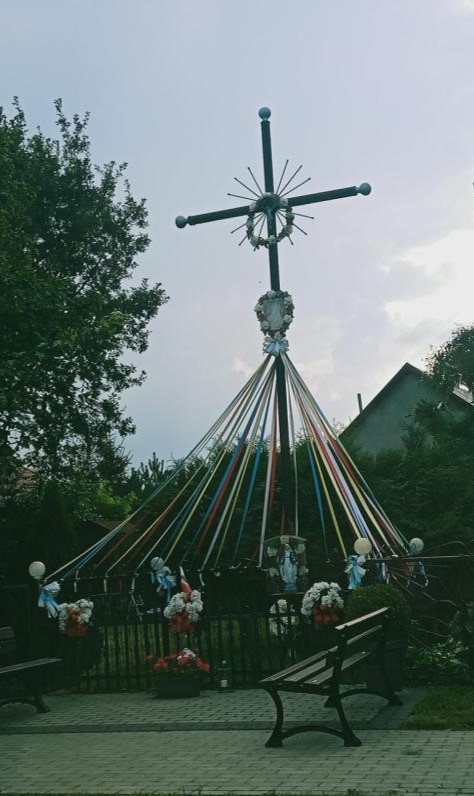 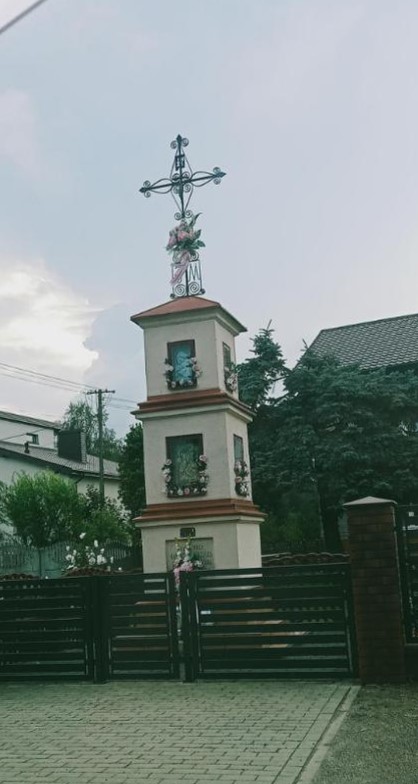 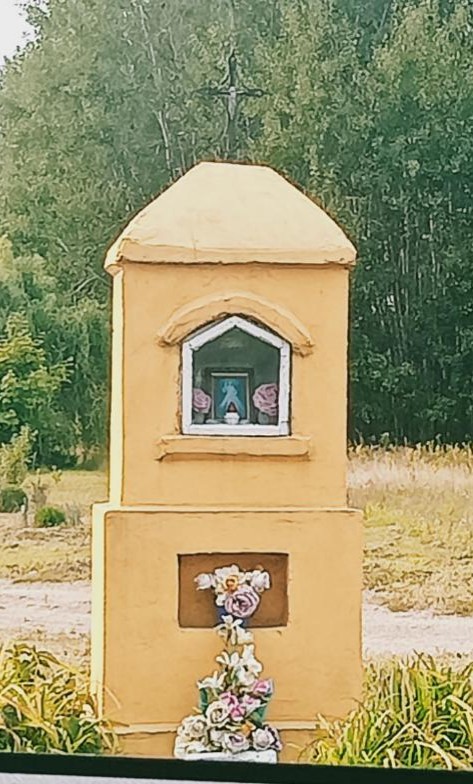 Magda Stosio
Magda Stosio
Magda Stosio
Czerwona Niwa
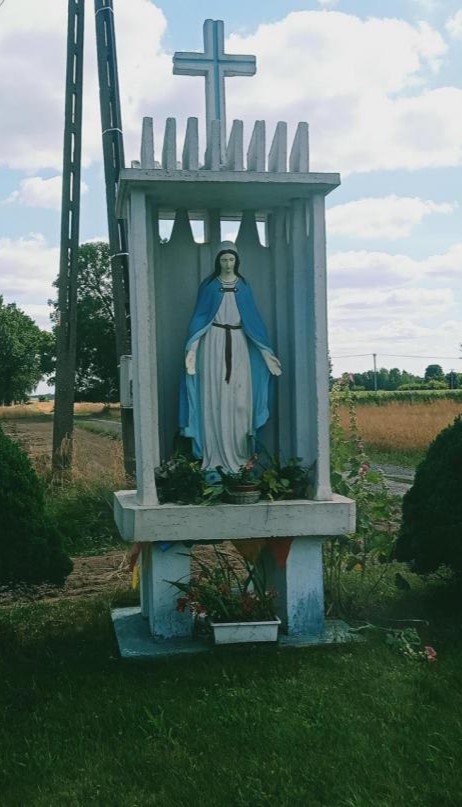 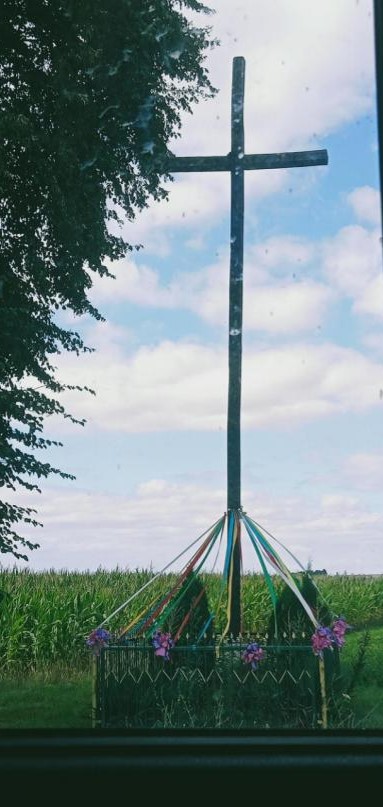 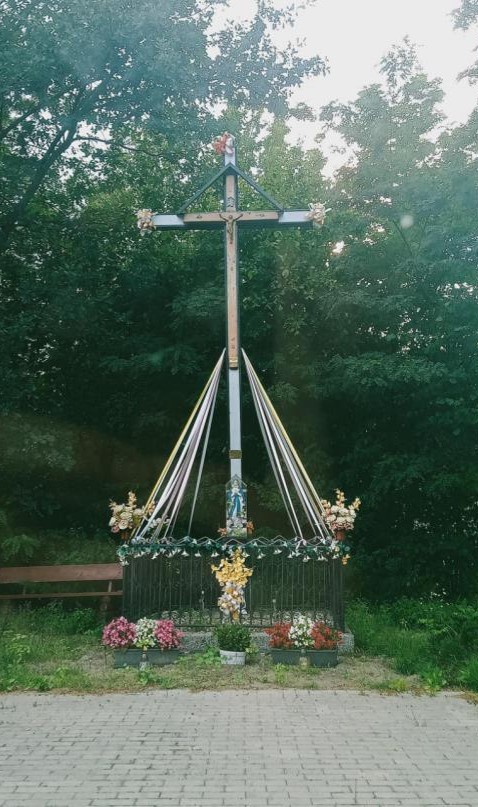 Magda Stosio
Magda Stosio
Magda Stosio
Czerwona Niwa
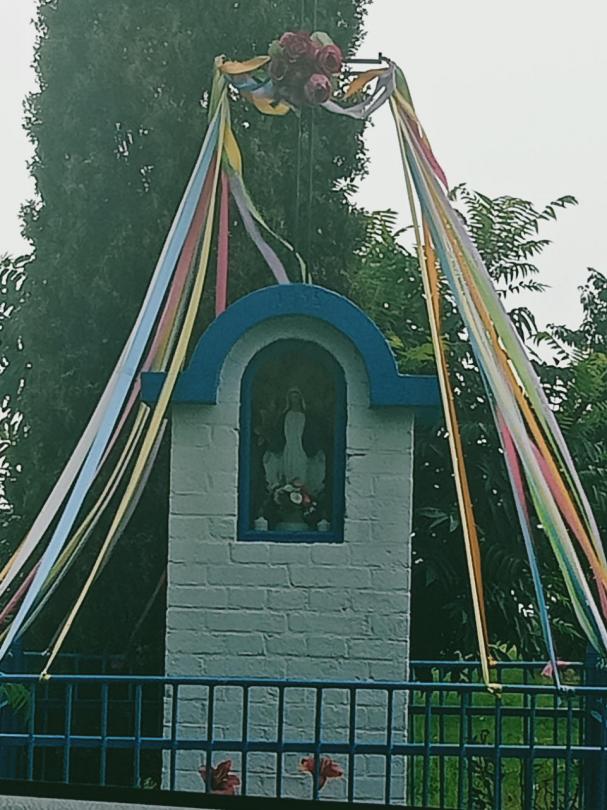 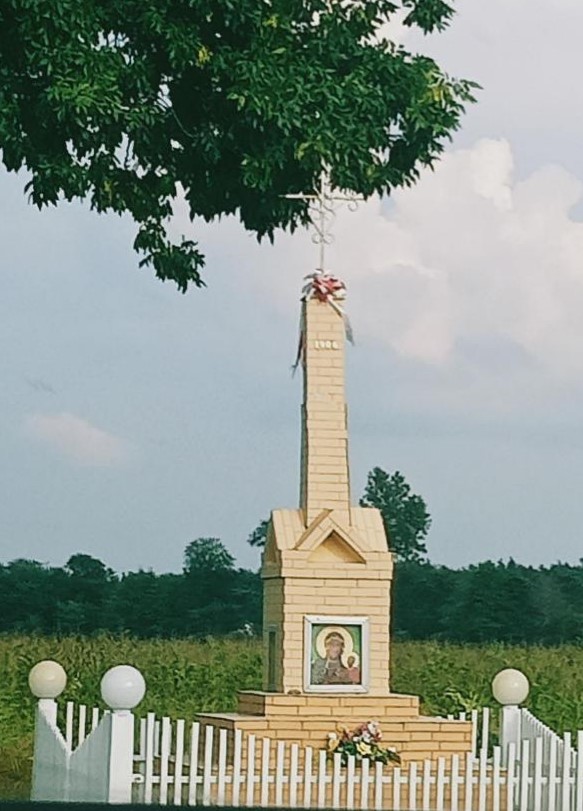 Magda Stosio
Magda Stosio
Lisiewice
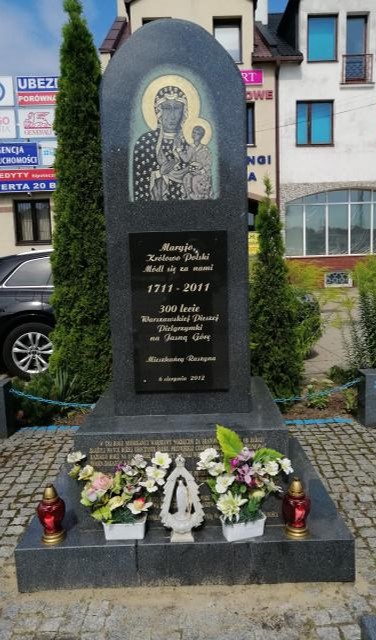 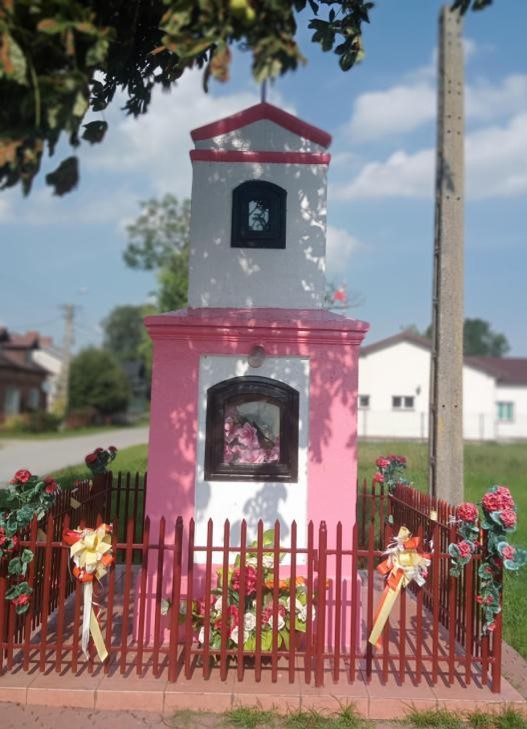 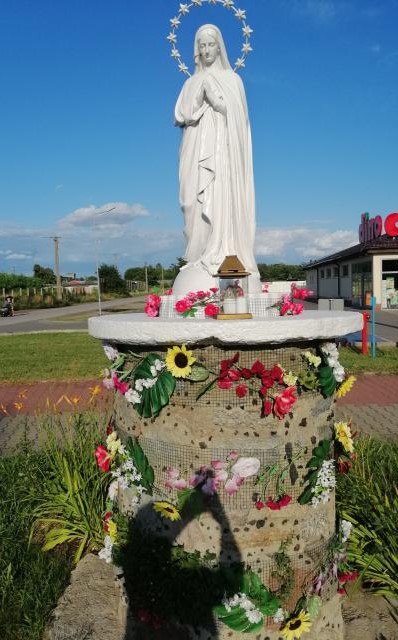 Magda Stosio
Magda Stosio
Magda Stosio
Lisiewice
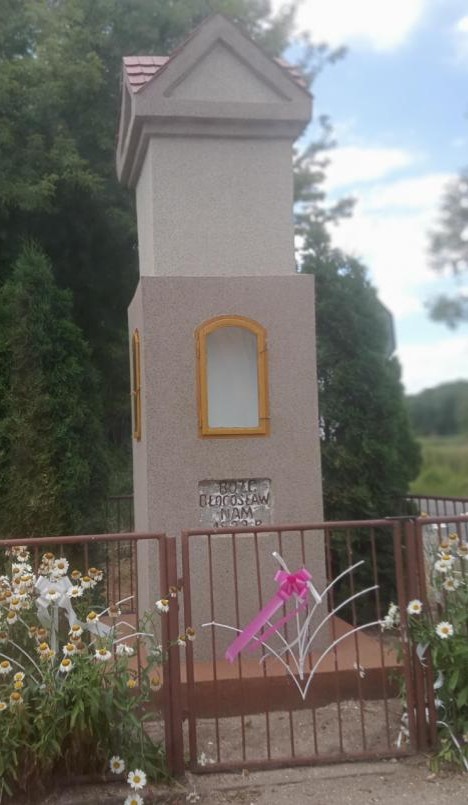 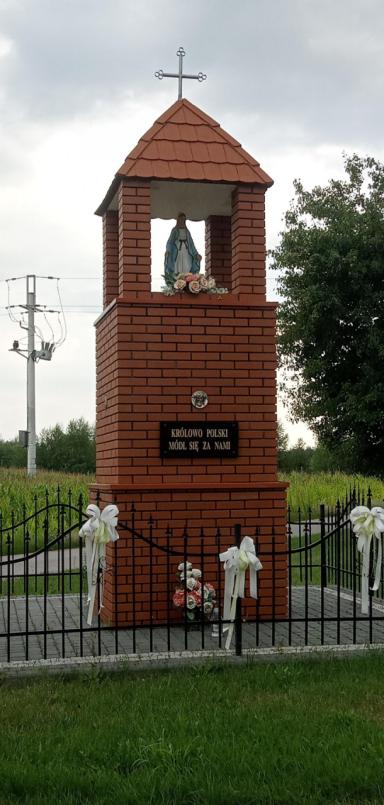 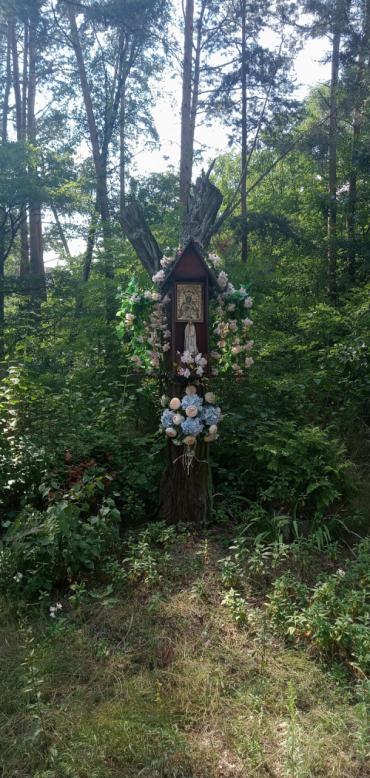 Magda Stosio
Magda Stosio
Magda Stosio
Bielawy
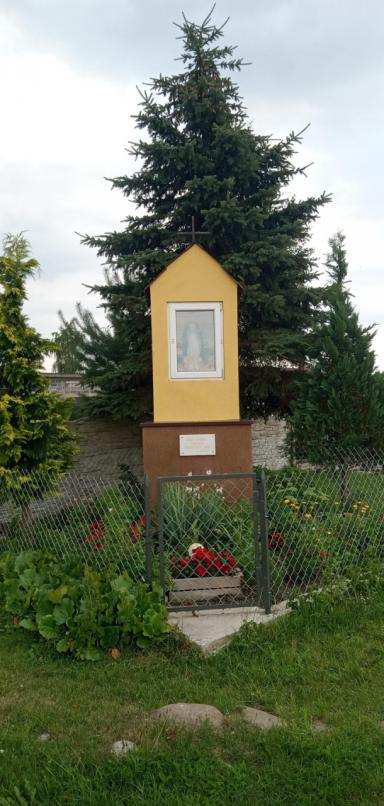 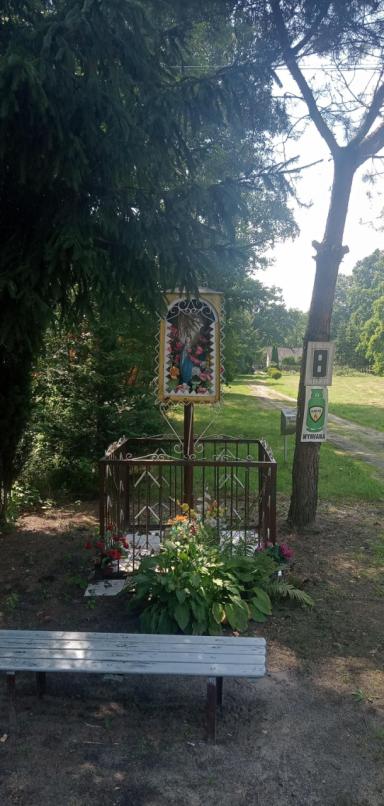 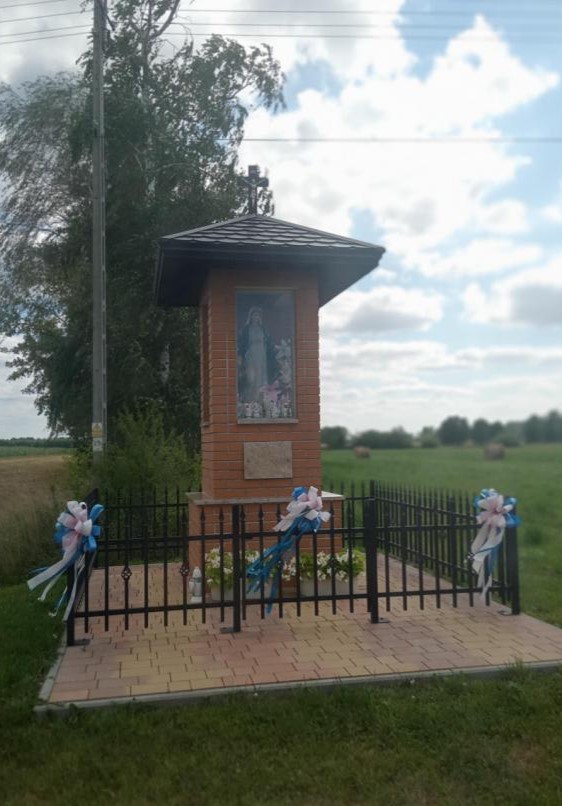 Magda Stosio
Magda Stosio
Magda Stosio
Bielawy
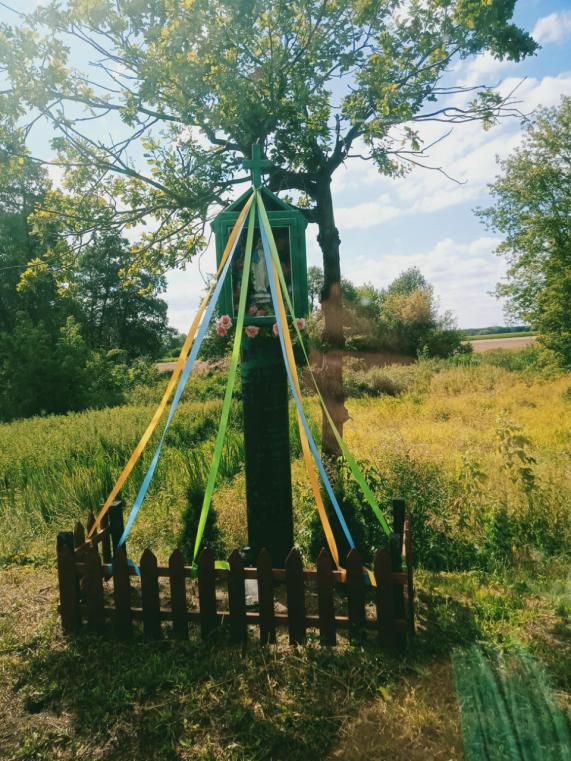 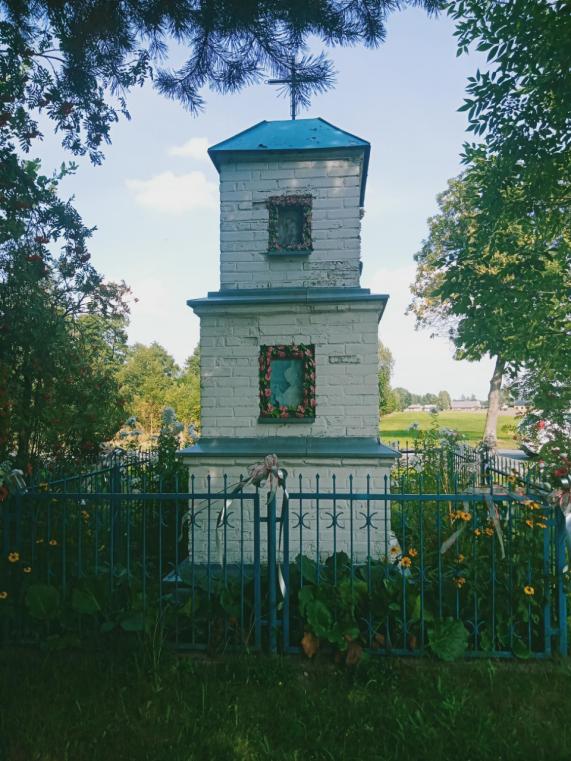 Magda Stosio
Magda Stosio
Bielawy
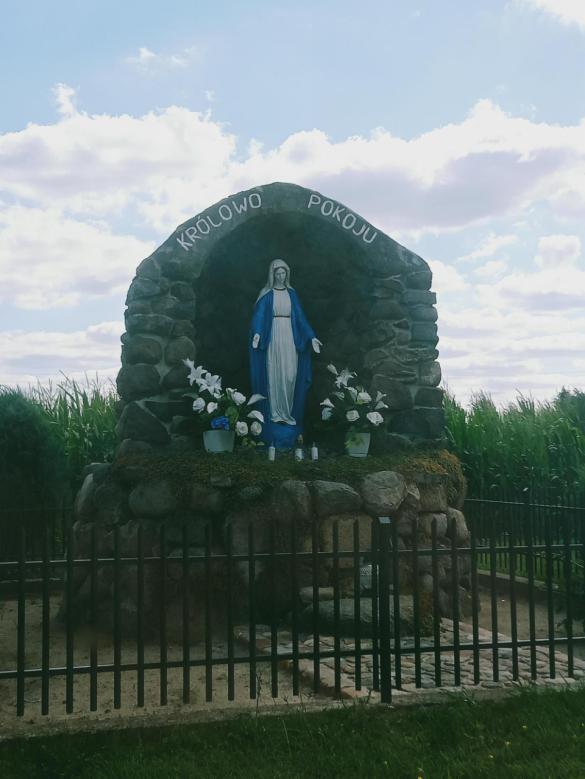 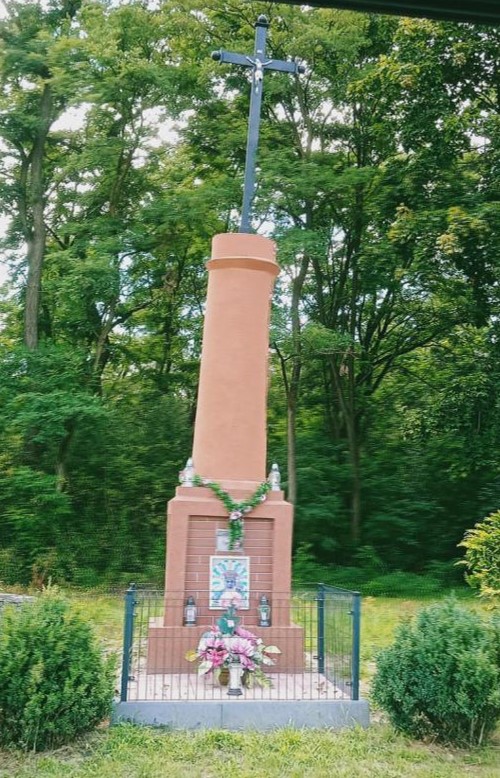 Magda Stosio
Magda Stosio
Waliszew Dworski
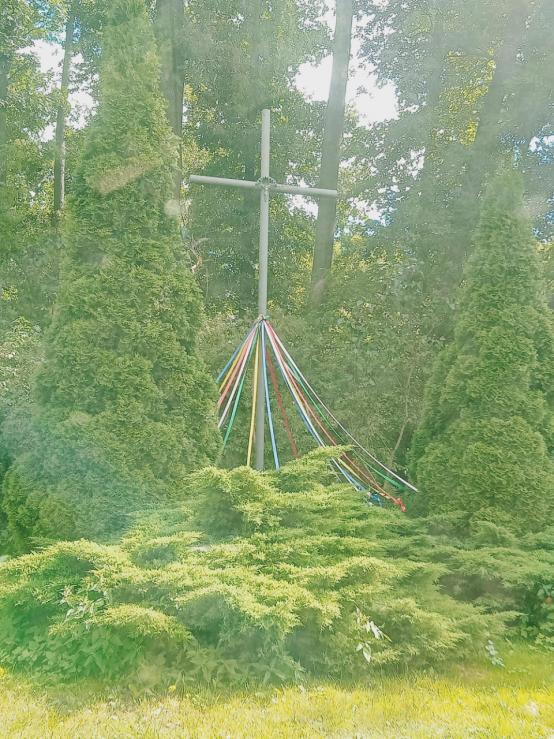 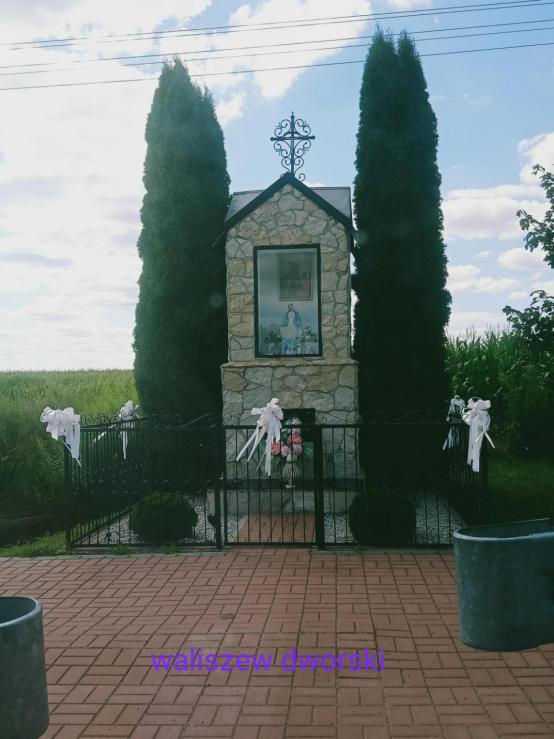 Magda Stosio
Magda Stosio
Magda Stosio
Pilaszków
Waliszew
Magda Stosio
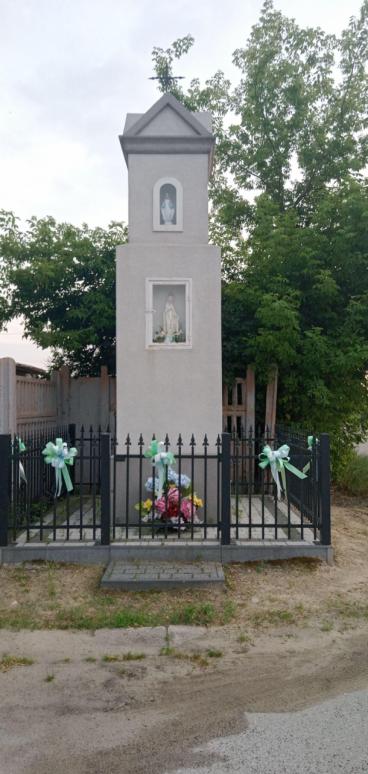 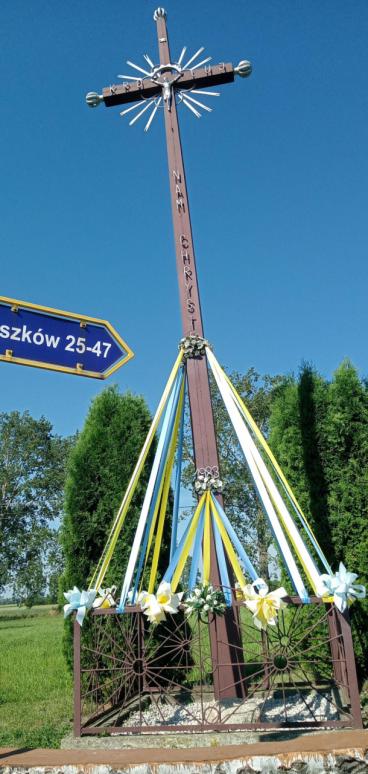 Magda Stosio
Magda Stosio
Magda Stosio
Janinów
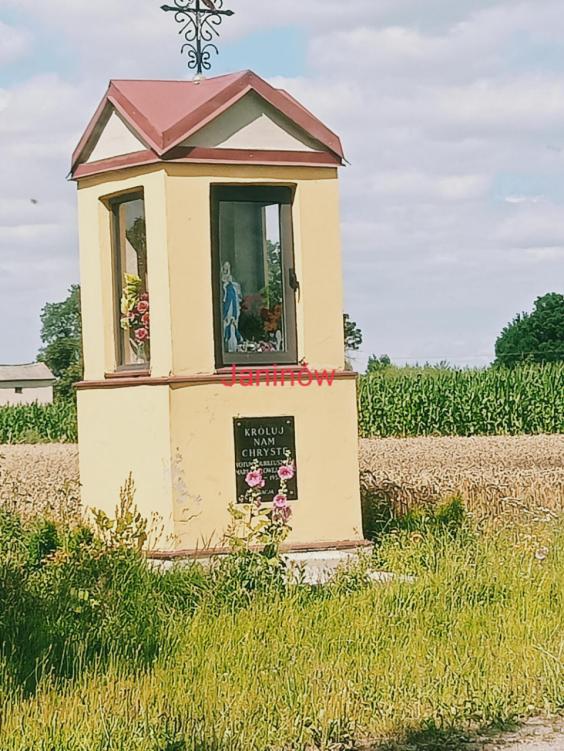 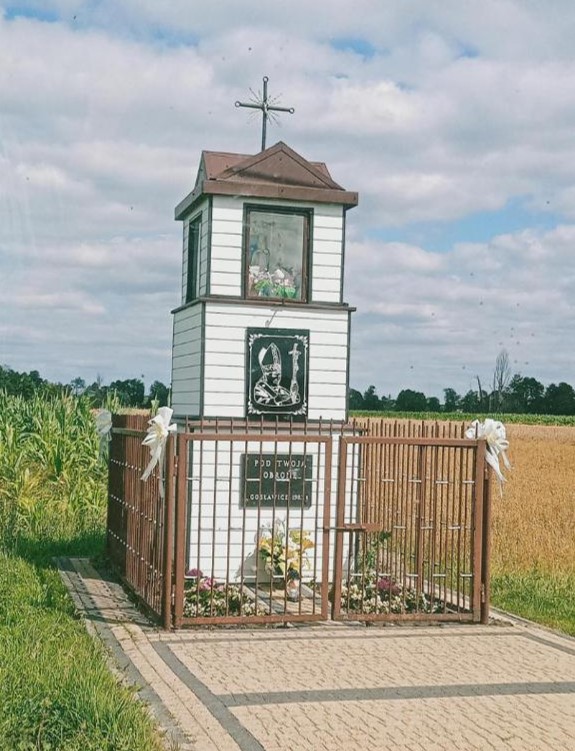 Magda Stosio
Magda Stosio
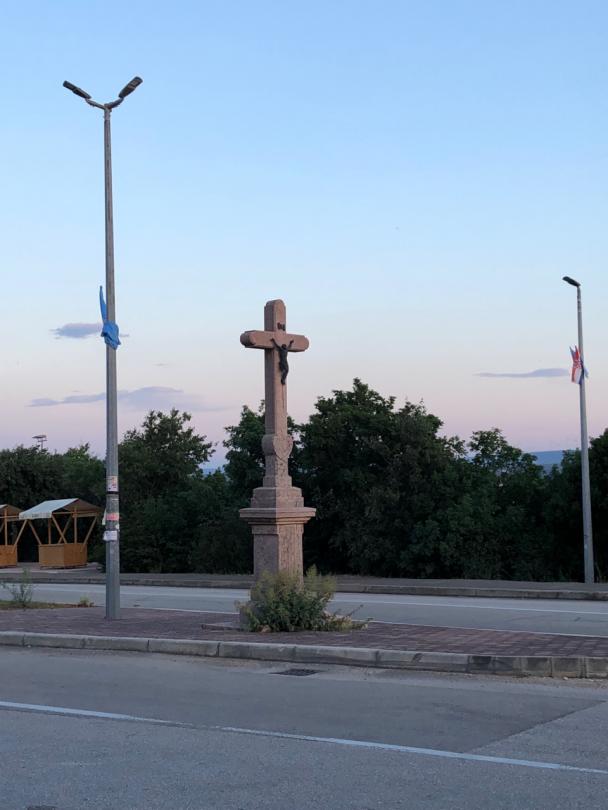 Chorwacja, Maslenica
Hania Kołbuś
Poszukiwacze kapliczek i autorzy zdjęć:
Alicja Pacyna z rodzicami
Adam Fąfara z siostrą
Artur Pacuk
Aleksy Mastalerz z rodziną
Antoni Pleskot
Hanna Kołbuś 
Maja Sikorska z rodziną
Martyna Grabczyk  z rodzicami
Barbara Domańska z tatą
Dawid Berlicki z mamą
Jakub
Magdalena Stosio z rodziną